The Hardness of Learning Quantum Circuitsand its Cryptographic Applications
Henry Yuen
Columbia
Bill Fefferman
U. Chicago
Soumik Ghosh
U. Chicago
Makrand Sinha
UIUC
joint work with
Theory of machine learning vs cryptography
Two sides of the same coin
Secure cryptography implies that some learning tasks are intractable.Example: assuming security of lattice crypto, it is hard to train neural nets  on simple data sets.

Hard learning tasks can be used to build cryptosystems.Example: the hardness of the “Learning with Errors” problem is the basis for most post-quantum cryptography.
An extremely fruitful interaction for the last 40 years.
This talk
Recently, exciting developments in 
Quantum Learning Theory
Quantum Cryptography
Does the learning/crypto connection also hold in the quantum world?
Hardness of learning output states of random quantum circuits
Quantum cryptographybased on fewer mathematical assumptions
An experimentaldemonstration ofquantum cryptographicadvantage?
Learningrandom quantum circuits
The learning task
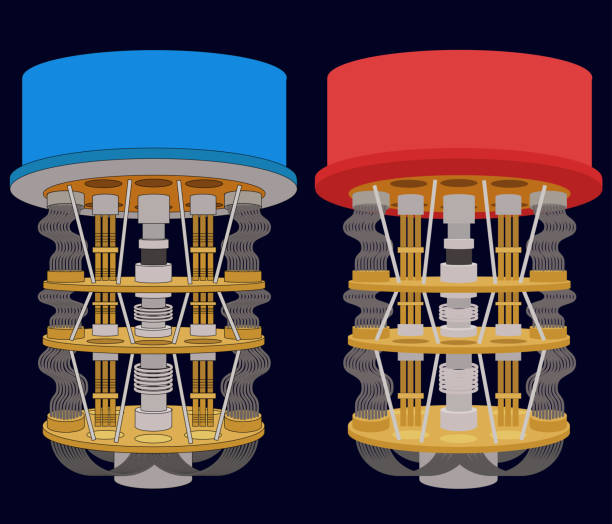 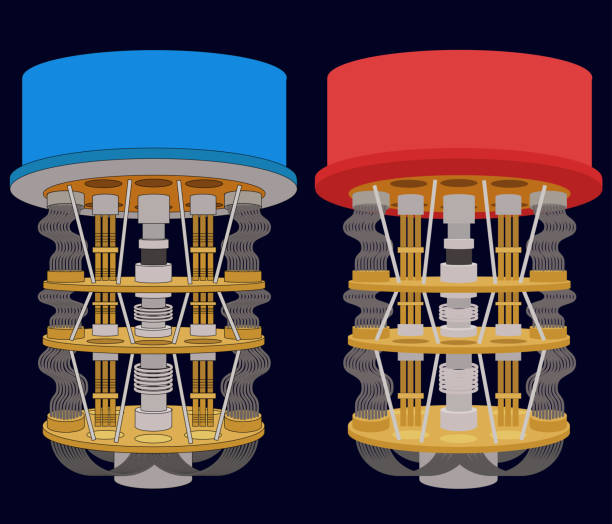 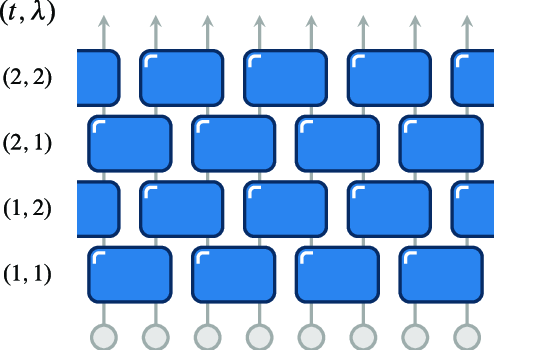 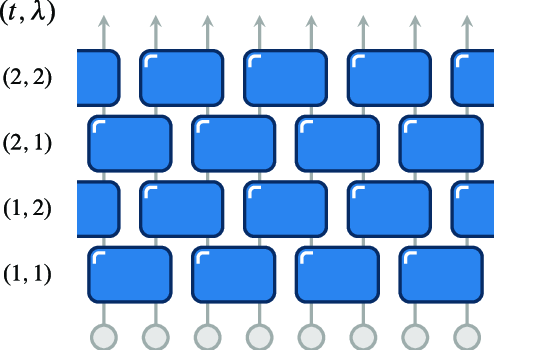 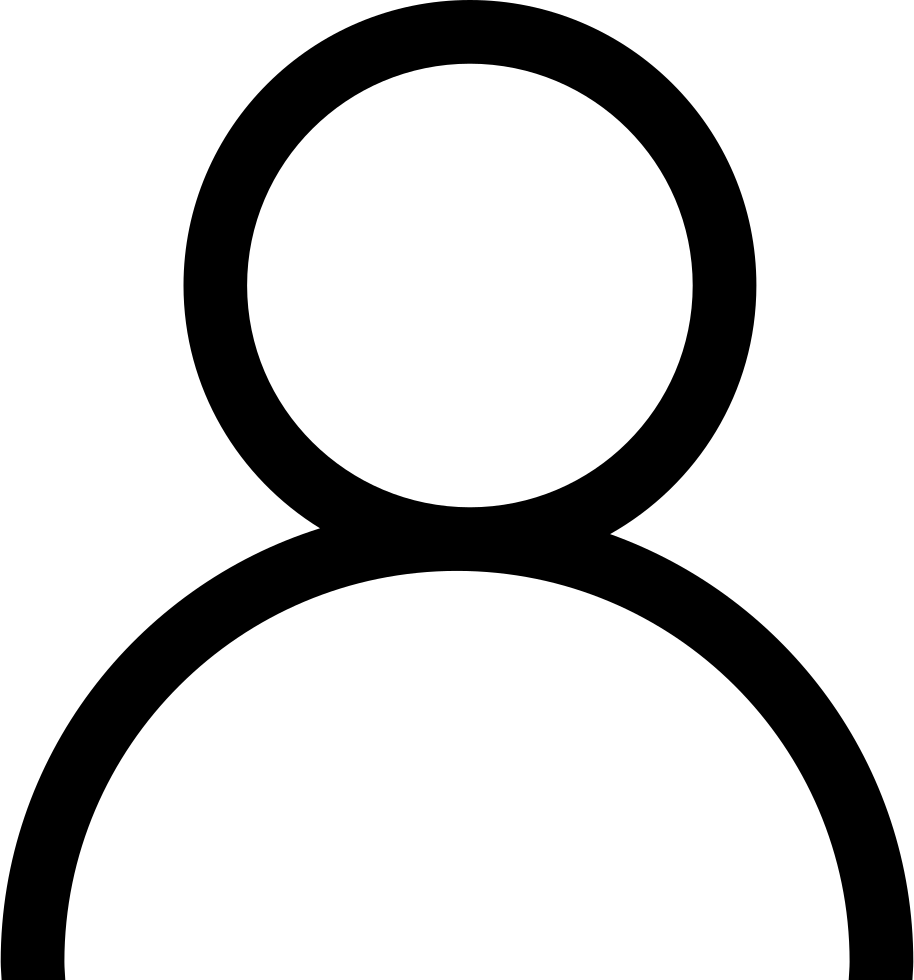 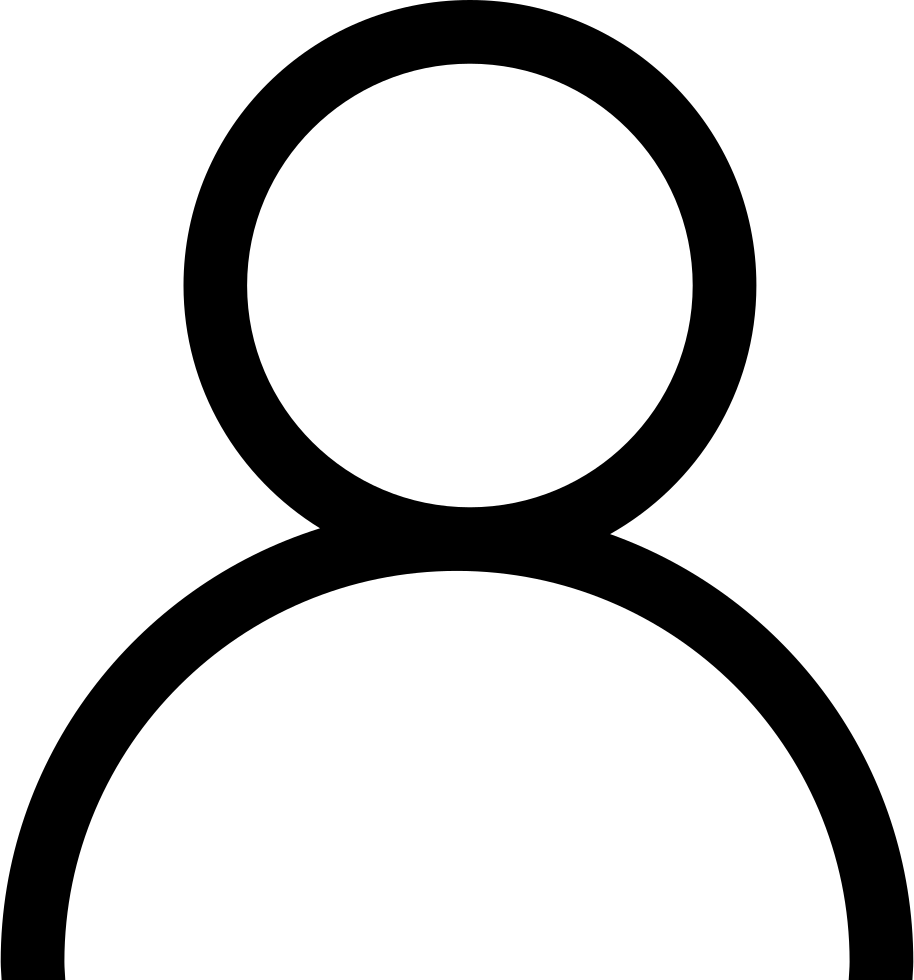 Alice
Bob
A learning algorithm for shallow depth
Current state-of-the-art (Landau, Liu 2024)
Key technique: local inversions
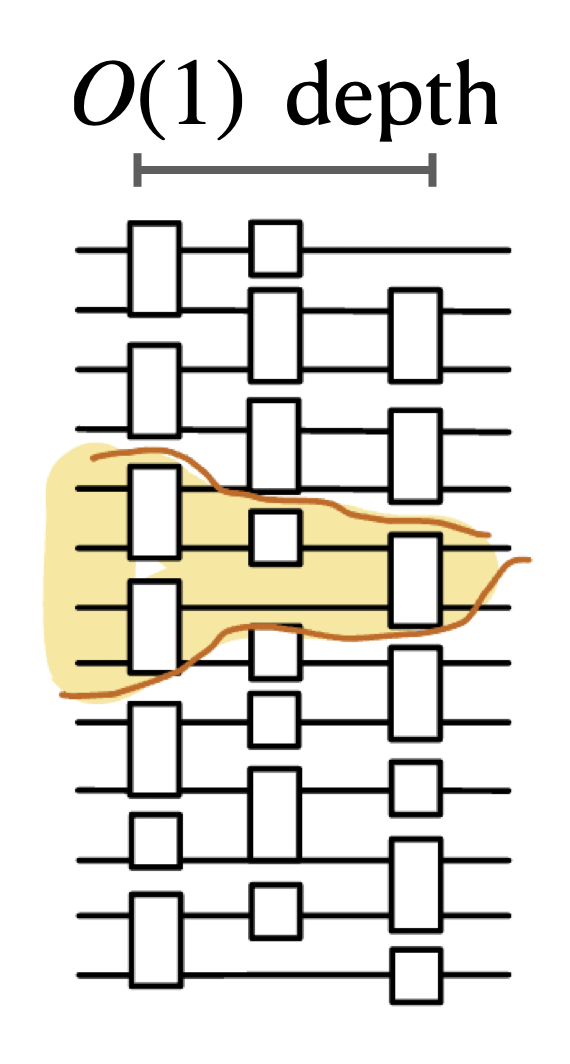 Key idea #2: In a state generated by a shallow-depth circuit, can disentangle some qubits by applying small “local inversion” subcircuit.
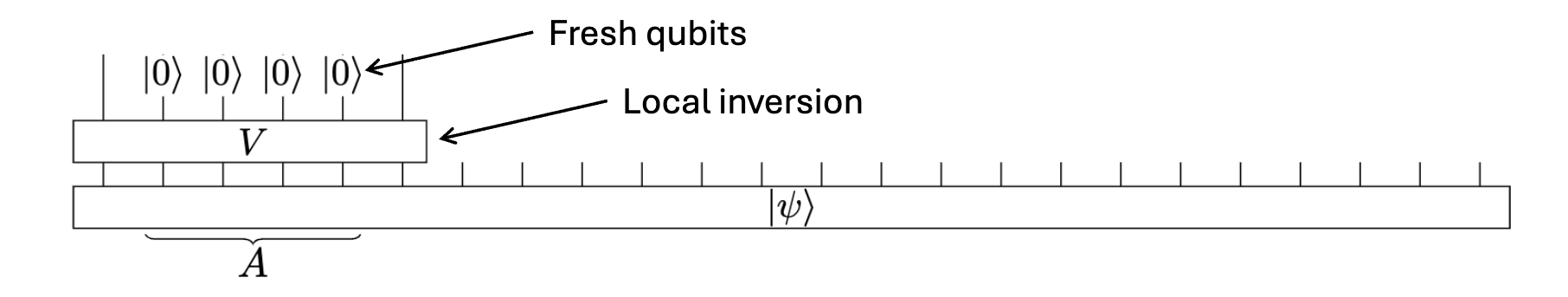 Yunchao Liu (2024)
Key technique: local inversions
Key idea #2: In a state generated by a shallow-depth circuit, can disentangle some qubits by applying small “local inversion” subcircuit.
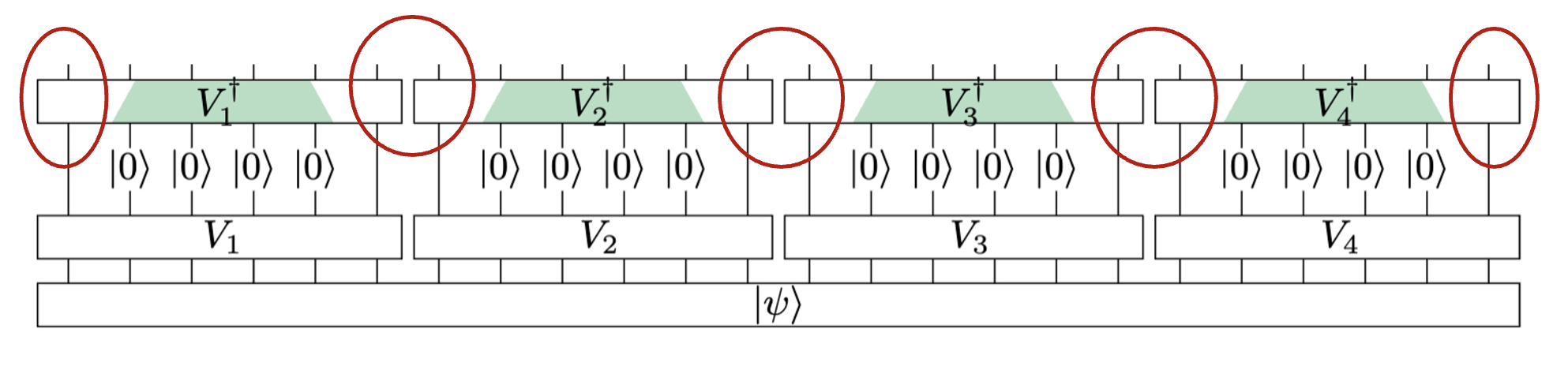 Yunchao Liu (2024)
Key technique: local inversions
Key idea #2: In a state generated by a shallow-depth circuit, can disentangle some qubits by applying small “local inversion” subcircuit.
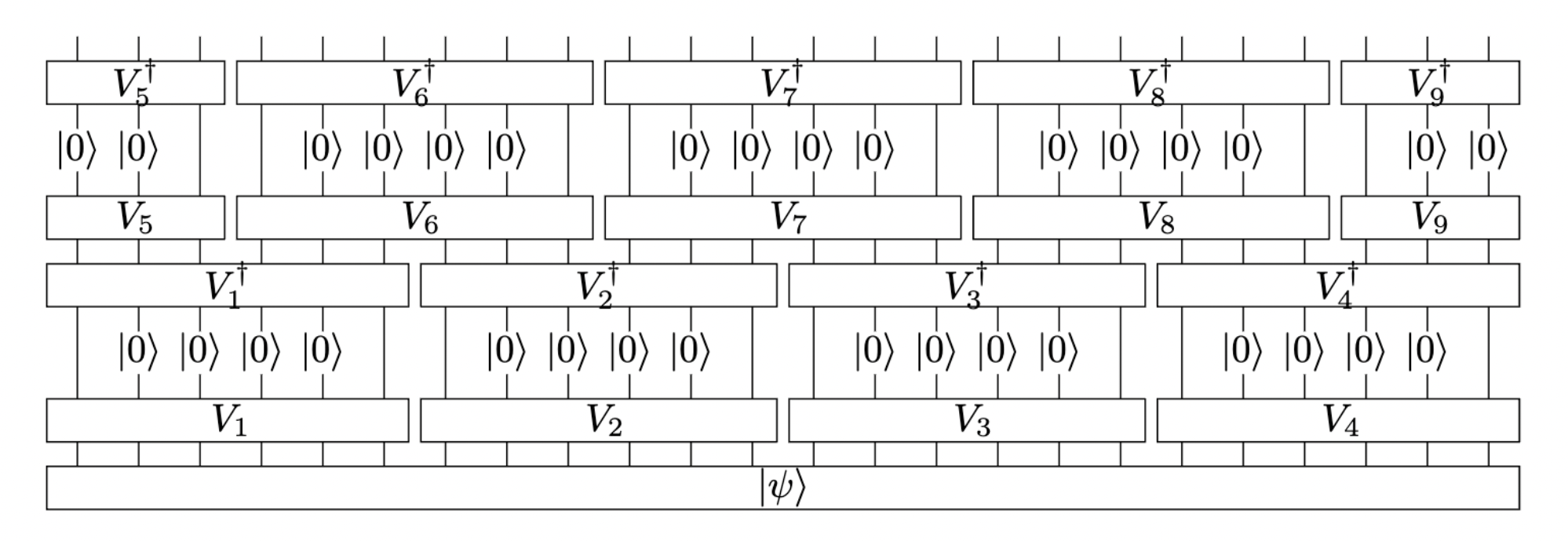 Yunchao Liu (2024)
Key technique: local inversions
The algorithms of Landau-Liu/Huang, et al. follow this recipe:
Brute-force search to identify local inversions of the state. 
Sew the local inversions together to form a circuit for the global state.
Computational No-Learning Conjecture
The Computational No-Learning Conjecture
Computational No-Learning Conjecture
Learning via brute force
No-Learning is a computational assumption
No-Learning is a computational assumption
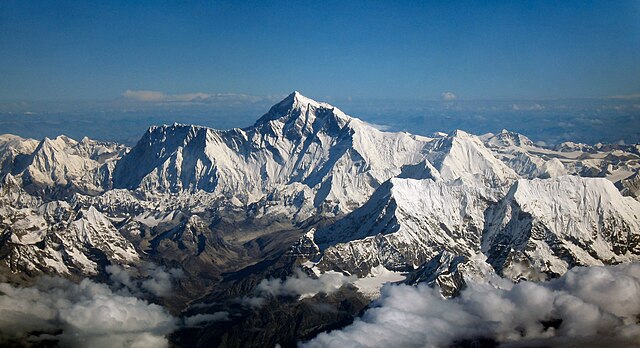 No-Learning Conjecture
We are here
Evidence for the No-Learning Conjecture
We can’t prove the No-Learning Conjecture, but we can try to give evidence for it.
Evidence #1: Analyzing best-known learning algorithms
The recently circuit-learning algorithms (Landau-Liu 2024, Huang, et al. 2024, Fefferman-Ghosh-Zhan 2024) are based on algorithmic ideas that appear to have an inherent exponential dependence on the depth of the circuit.
Evidence for the No-Learning Conjecture
We can’t prove the No-Learning Conjecture, but we can try to give evidence for it.
Evidence #2: Black-box lower bounds
If we model polynomial-sized circuits as black-boxes that prepare Haar-random-looking states, then solving the learning task requires exponential time.
Evidence for the No-Learning Conjecture
We can’t prove the No-Learning Conjecture, but we can try to give evidence for it.
Evidence #3: Hardness from post-quantum cryptography
Assuming that RingLWE cannot be efficiently solved by a quantum computer, then the Computational No-Learning Conjecture holds. (Zhang, et al 2023).
The hardness of RingLWE might be believable, but mathematically speaking it is a much more difficult conjecture.
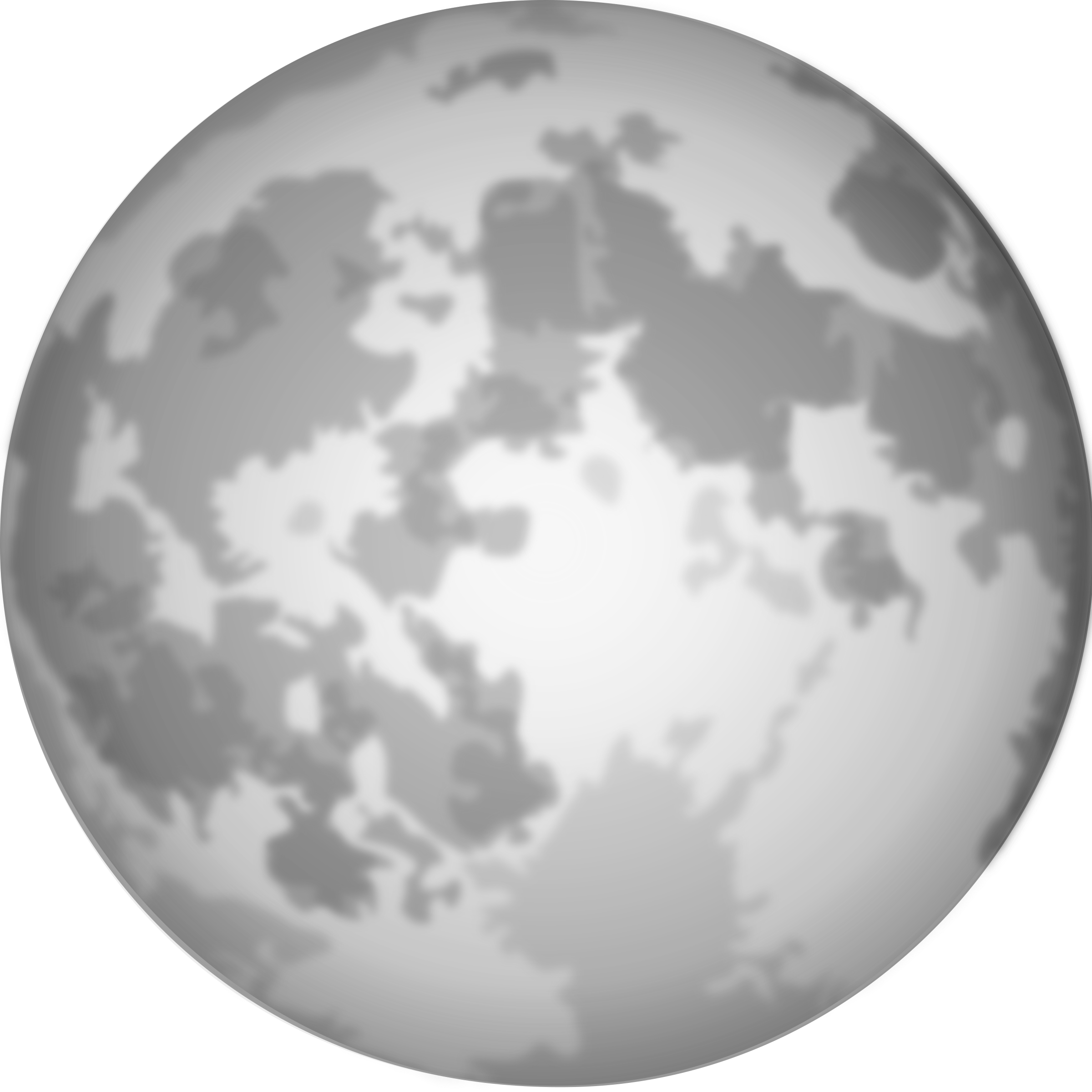 RingLWE is hard
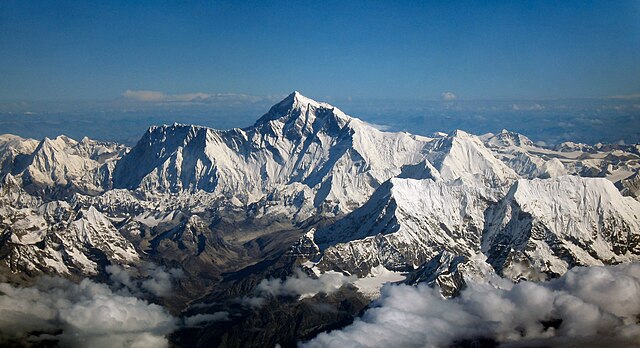 No-Learning Conjecture
We are here
The foundations ofquantum cryptography
The landscape of classical cryptography
Oblivious transfer
Pseudorandomnumber generator
Indistinguishabilityobfuscation
Trapdoor one-wayfunction
Pseudorandomfunction
One-way 
function
Primitives
More sophisticated
Less sophisticated
Functionalities
Public-key encryption
(e.g., RSA, Kyber, ..)
Digital
 signatures
Private-key encryption(e.g., AES)
Fully homomorphicencryption
One-time pad
Encryption
Secure multipartycomputation
Zero-knowledge proofs
Key distribution
Identity-based encryption
Bit commitments
Information-theoretic crypto
Cryptomania
Minicrypt
Cryptography in a quantum world
Oblivious transfer
Pseudorandomnumber generator
Indistinguishabilityobfuscation
Trapdoor one-wayfunction
Pseudorandomfunction
One-way 
function
Primitives
More sophisticated
Less sophisticated
Functionalities
Public-key encryption
(e.g., RSA, Kyber, ..)
Digital
 signatures
Private-key encryption(e.g., AES)
Fully homomorphicencryption
One-time pad
Encryption
Secure multipartycomputation
Zero-knowledge proofs
Key distribution
Identity-based encryption
Bit commitments
Information-theoretic crypto
Cryptomania
Minicrypt
Cryptography in a quantum world
Quantum
Oblivious transfer
One-way stategenerators
(Classical)
One-way 
function
Pseudorandom states
EFI pairs
Primitives
More sophisticated
Less sophisticated
Functionalities
Quantum multipartycomputation
Quantum Digital
 signatures
Quantum
Private-key encryption
One-time pad
Encryption
Quantum commitments
Quantum
Key distribution
Information-theoretic crypto
Cryptomania
Minicrypt
Microcrypt
Cryptography in a quantum world
Quantum
Oblivious transfer
One-way stategenerators
(Classical)
One-way 
function
Pseudorandom states
EFI pairs
Primitives
More sophisticated
Less sophisticated
Functionalities
Quantum multipartycomputation
Quantum Digital
 signatures
Quantum
Private-key encryption
One-time pad
Encryption
What computational assumptions are 
required here?
Quantum commitments
Quantum
Key distribution
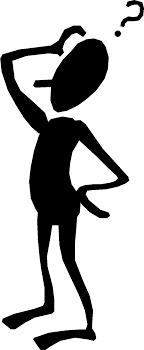 Information-theoretic crypto
Minicrypt
Microcrypt
New quantum foundations for crypto
Exciting possibility that we can base quantum crypto on fewer mathematical conjectures than what is needed for classical crypto.
Kretschmer, Qian, Sinha, Tal (2023): Evidence that many quantum cryptographic functionalities can remain secure even in a world where P = NP
There is a far reaching conjecture of Aaronson and Kuperberg, known as the Unitary Synthesis Conjecture, that would essentially imply that security of Microcrypt is immune to any collapse of classical complexity classes.
New frontier, new questions
Which functionalities/primitives are equivalent to each other in the quantum world? Which ones are strictly stronger than others?
Is there a minimal complexity assumption in quantum crypto?
What kind of functionalities can only be achieved with a quantum computer?
What is the computational complexity of breaking various quantum cryptographic primitives?
Can Microcrypt be concretely realized?
New frontier, new questions
Which functionalities/primitives are equivalent to each other in the quantum world? Which ones are strictly stronger than others?
Is there a minimal complexity assumption in quantum crypto?
What kind of functionalities can only be achieved with a quantum computer?
What is the computational complexity of breaking various quantum cryptographic primitives?
Can Microcrypt be concretely realized?
Generic vs concrete assumptions
Generic assumption: stipulates the existence of a secure primitive.
Example: Assume there exists a one-way function. Then there exist private-key encryption, digital signatures, etc.
Generic vs concrete assumptions
Generic assumption: stipulates the existence of a secure primitive.
Example: Assume there exists a one-way function. Then there exist private-key encryption, digital signatures, etc.
Ultimately, if we care about the functionalities in the real world, concrete assumptions are what matter!
Quantum crypto fromhardness of learning
Crypto from the No-Learning Assumption
Under the Computational No-Learning Assumption, there exists secure1. One-way state generators
2. One-time digital signatures
3. Quantum bit commitments
4. Secure multi-party computation
Computational No-Learning implies secure quantum cryptography
Crypto from the No-Learning Assumption
Under the Computational No-Learning Assumption, there exists secure1. One-way state generators
2. One-time digital signatures
3. Quantum bit commitments
4. Secure multi-party computation
Computational No-Learning implies secure quantum cryptography
A digital signature scheme is a cryptographic method to prove authenticity of a message to a third party.
RandomCircuitSig
The quantum digital signature scheme for a single bit (for simplicity).
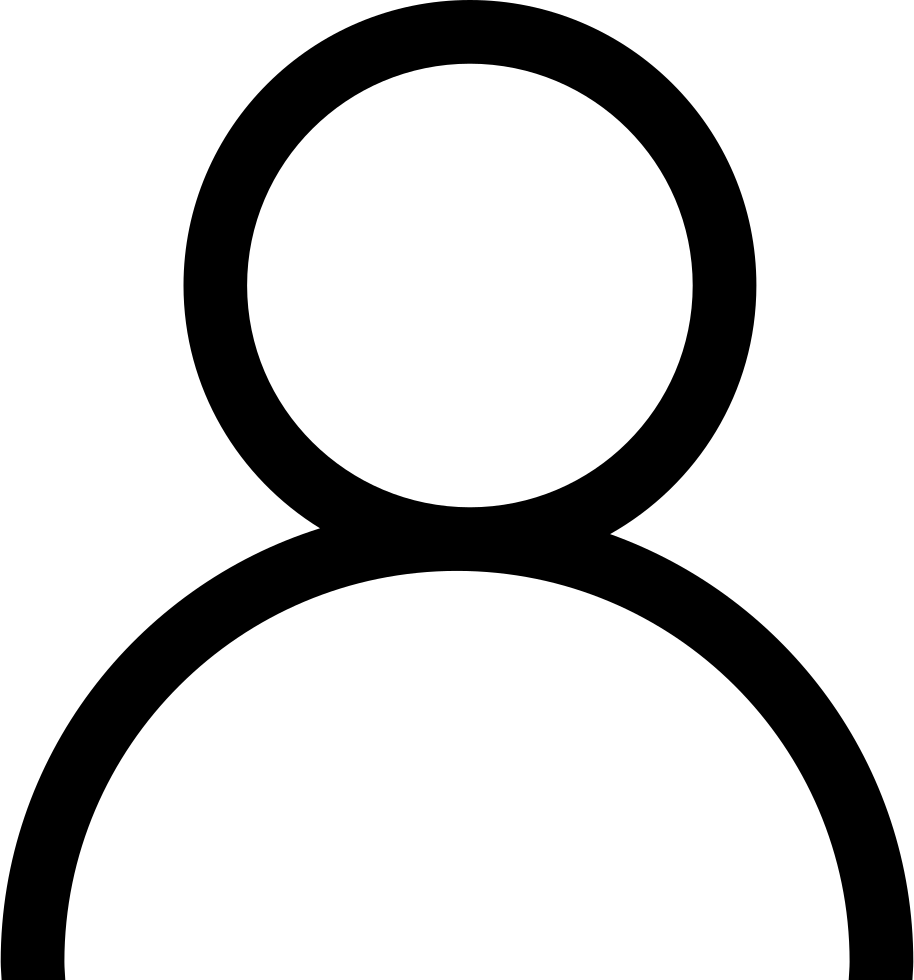 Alice
RandomCircuitSig
The quantum digital signature scheme for a single bit (for simplicity).
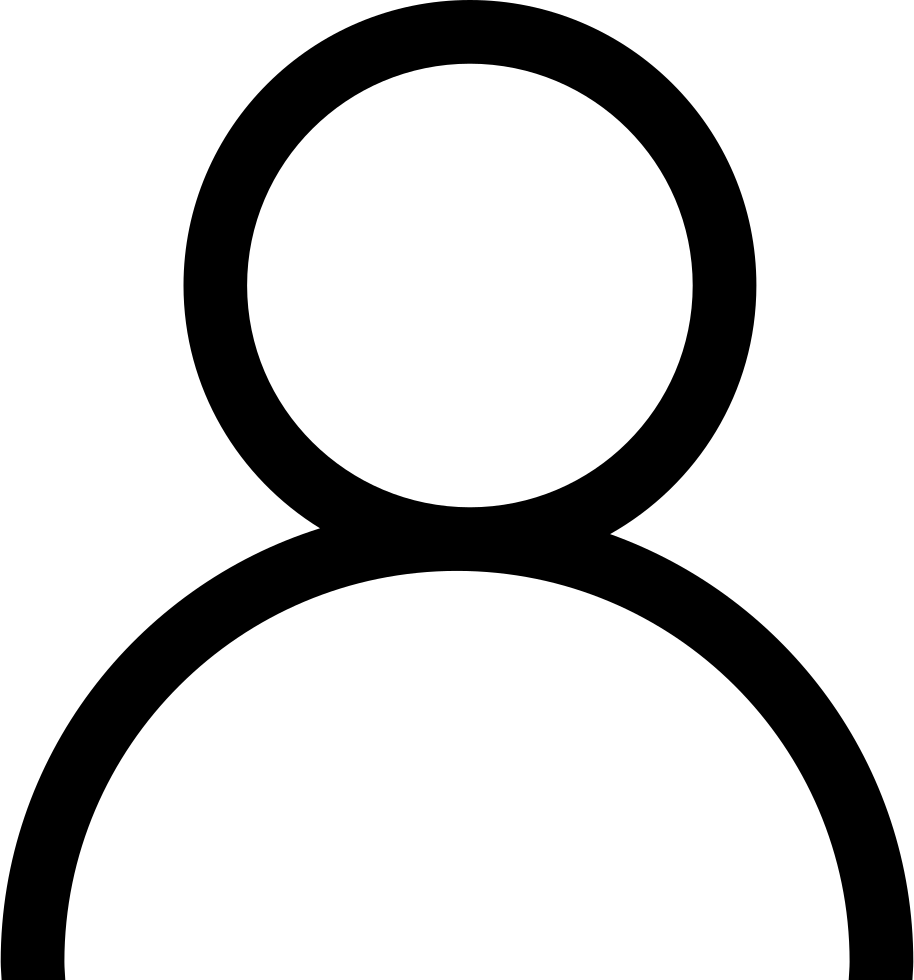 Alice
RandomCircuitSig
Qoogle
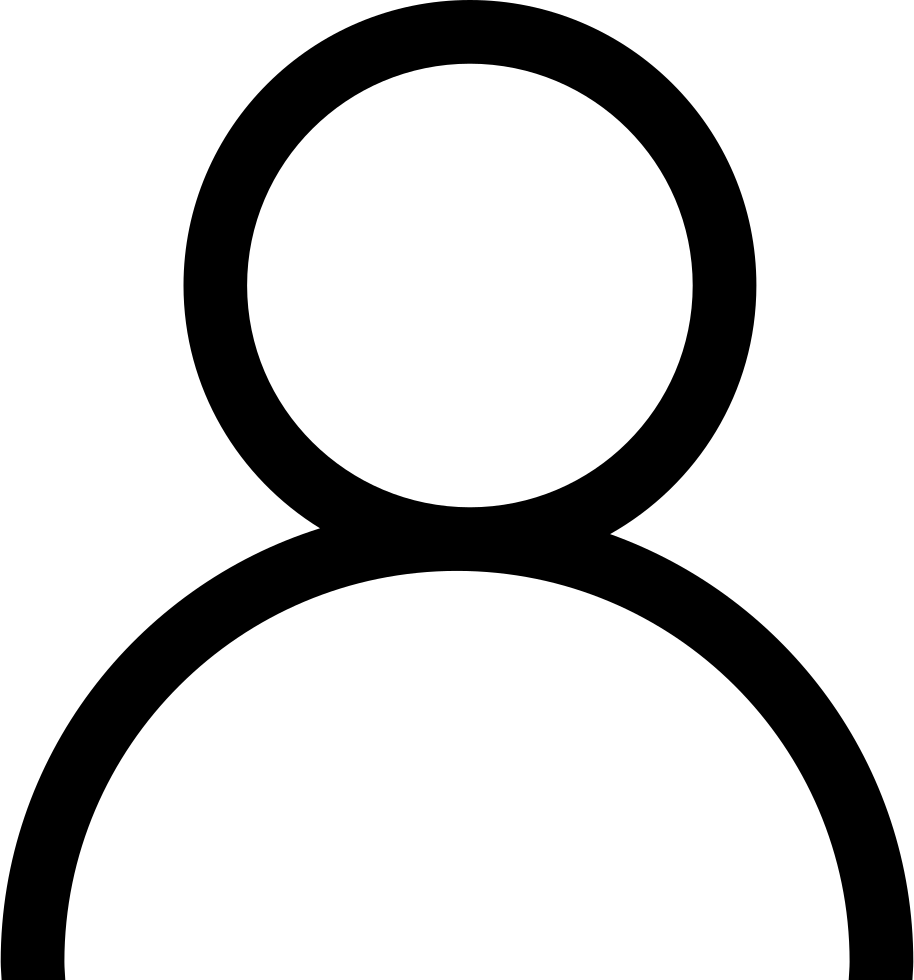 Alice
Alice uploads the quantum public keys to the quantum internet.
RandomCircuitSig
Qoogle
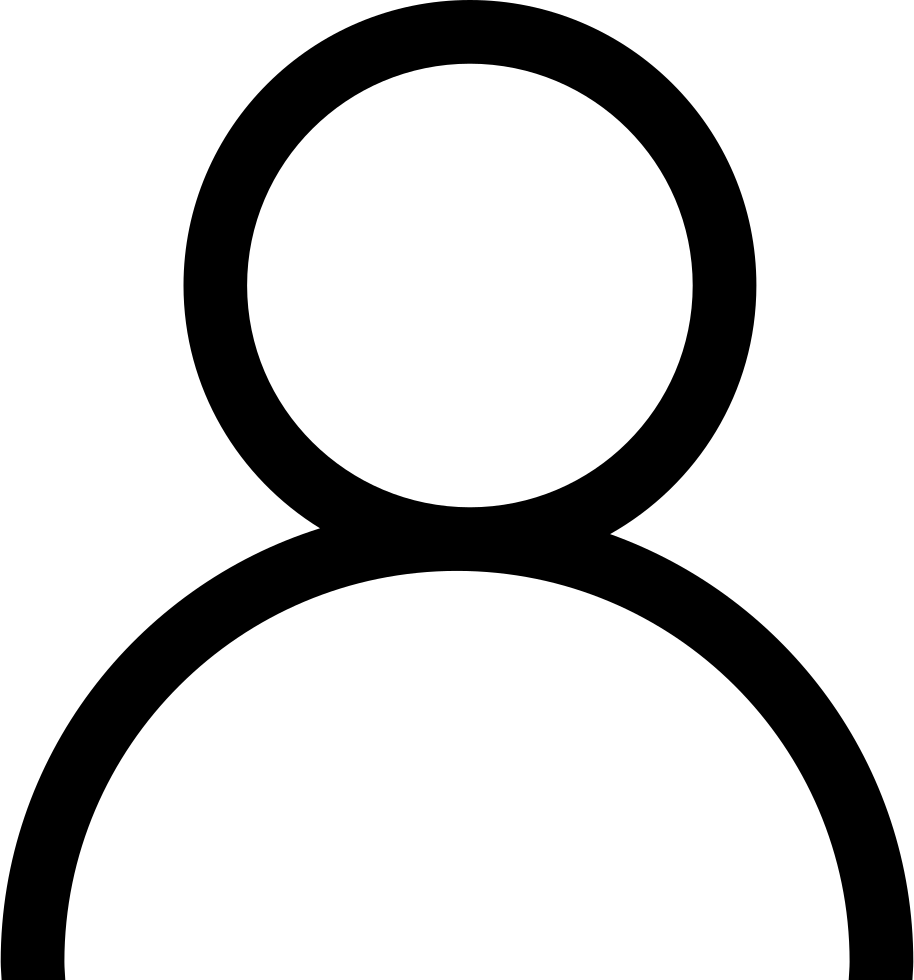 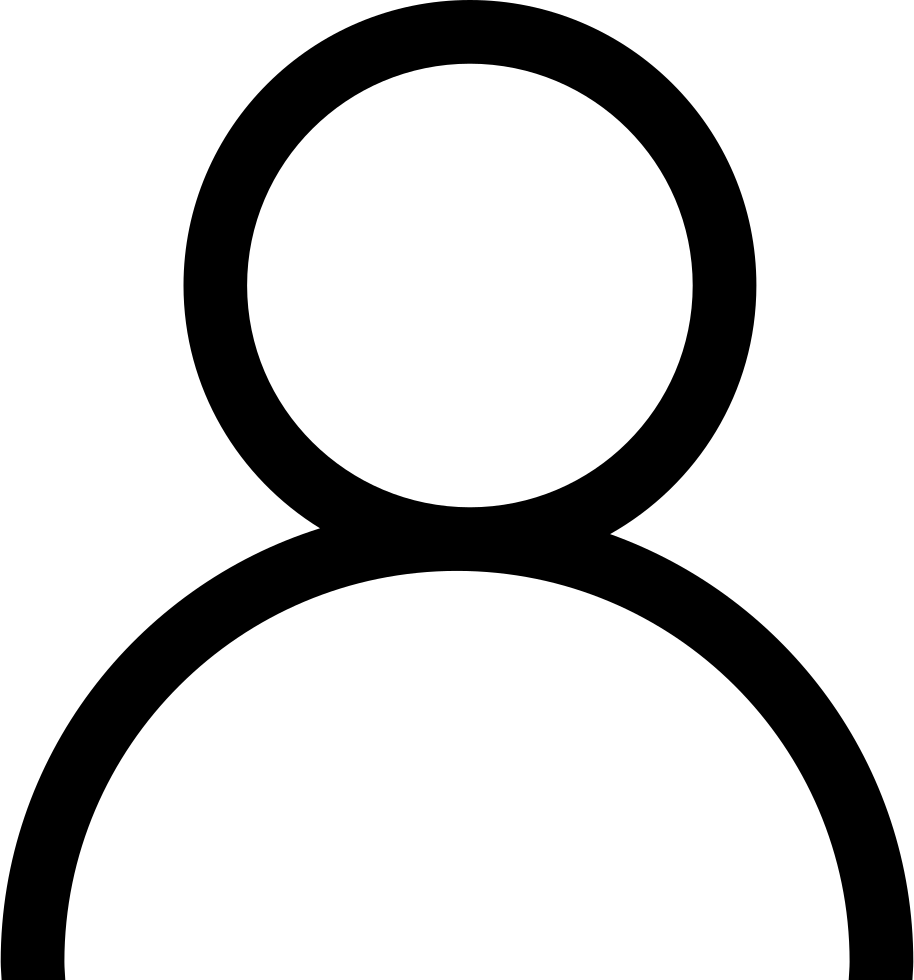 Bob
Alice
RandomCircuitSig
Qoogle
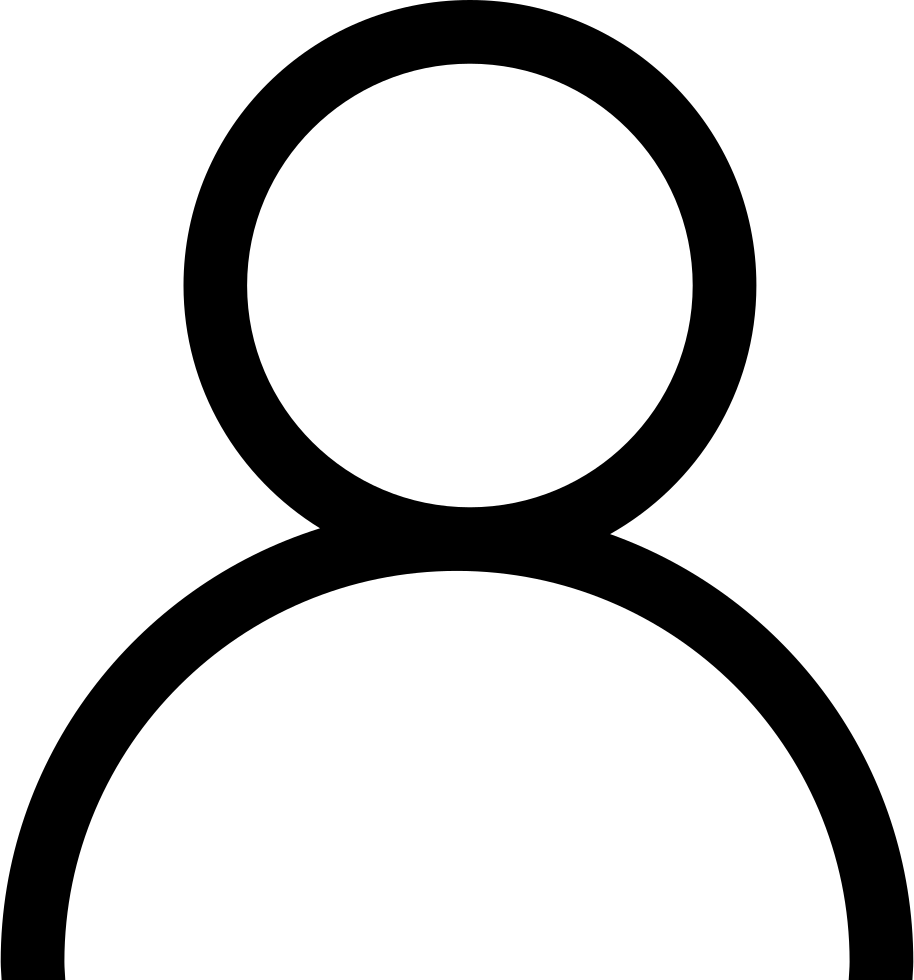 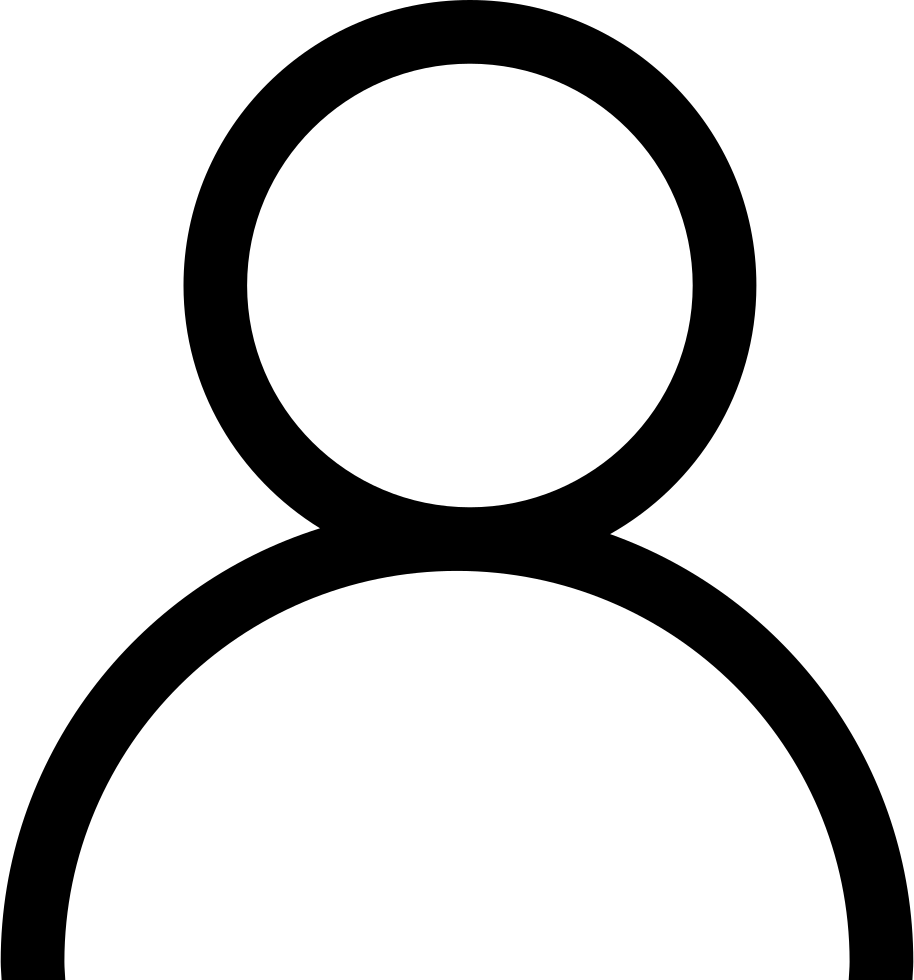 Bob
Alice
RandomCircuitSig
Qoogle
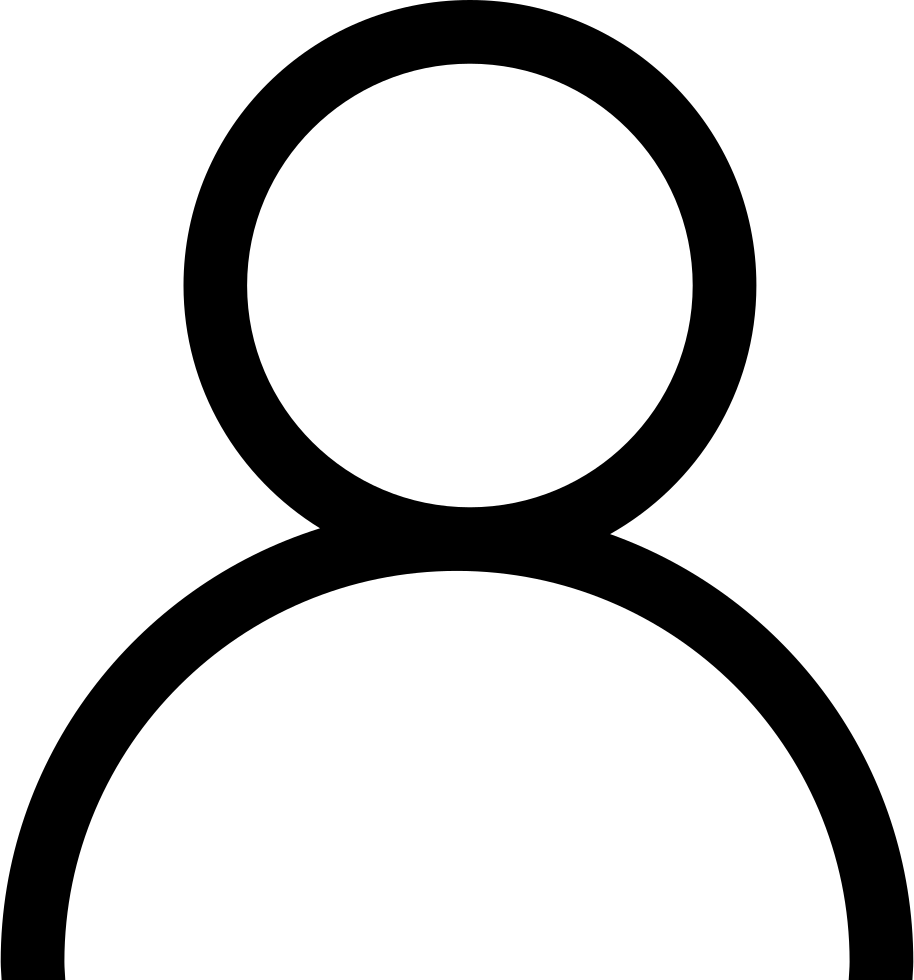 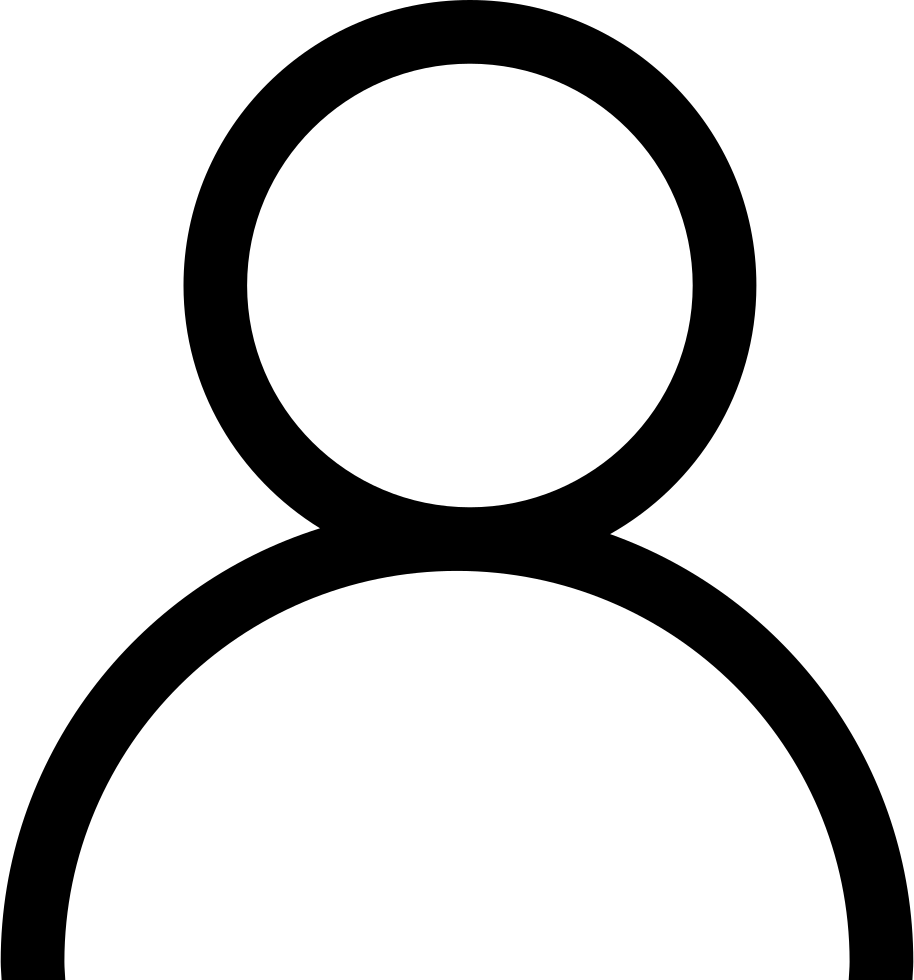 ?
Bob
Alice
RandomCircuitSig
Qoogle
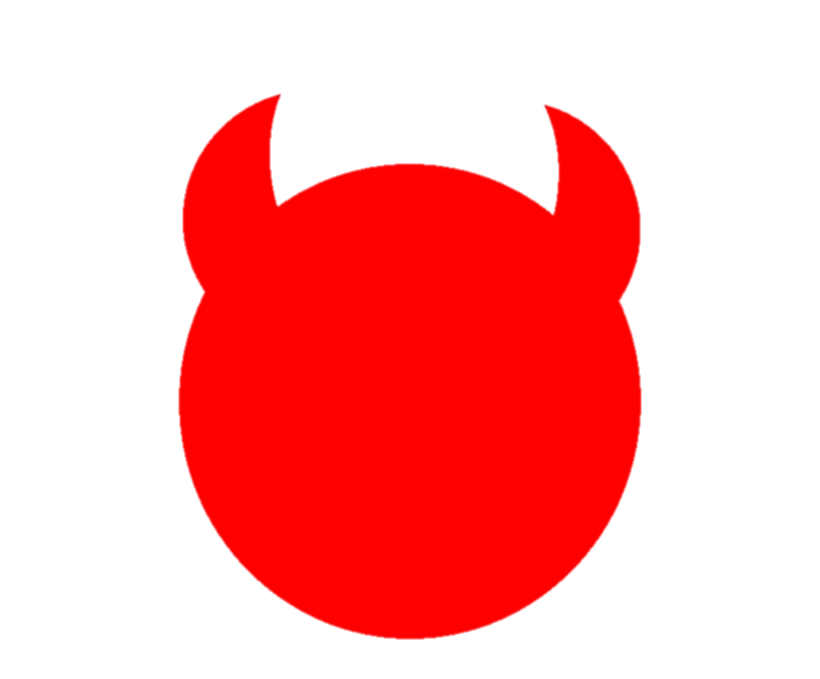 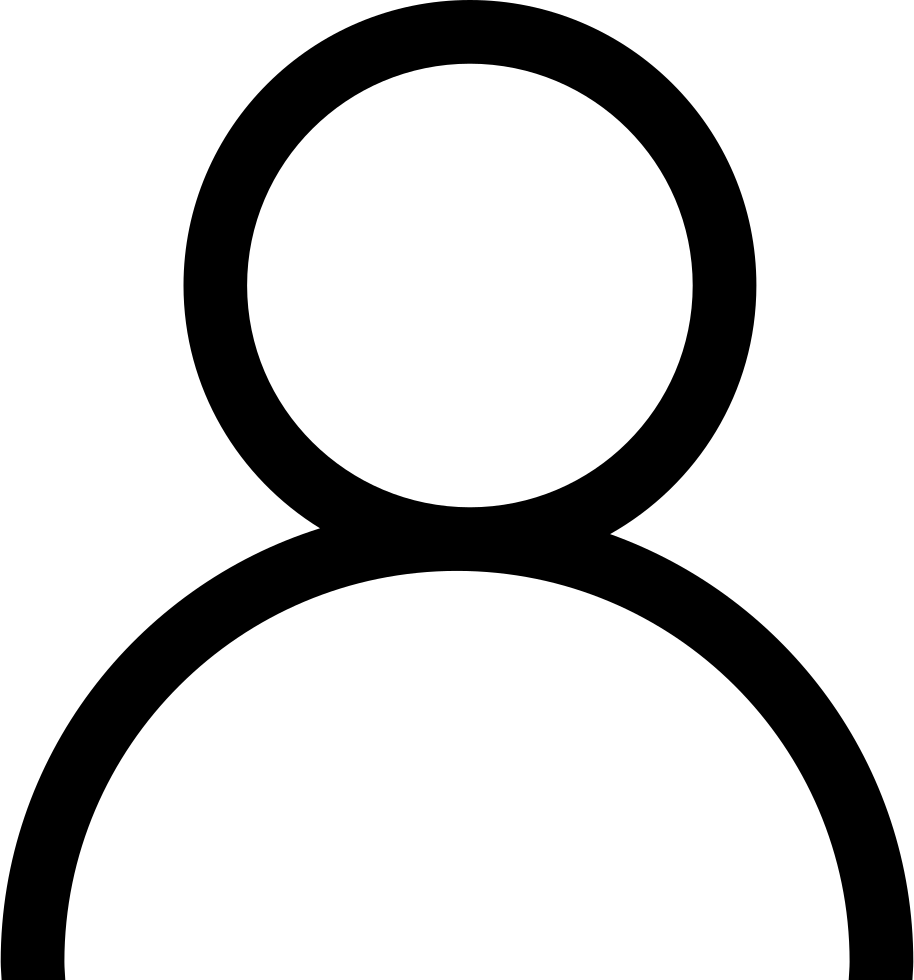 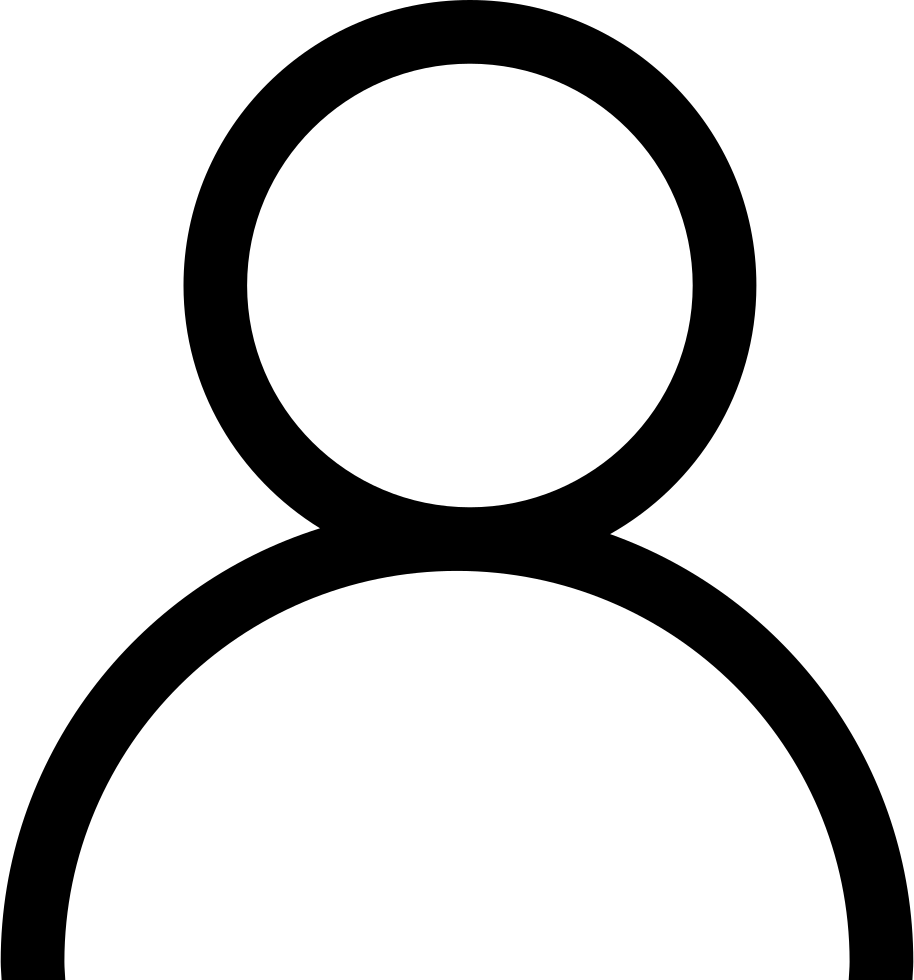 Bob
Alice
Suppose an adversary wants to tamper with Alice’s message and signature.
RandomCircuitSig
Qoogle
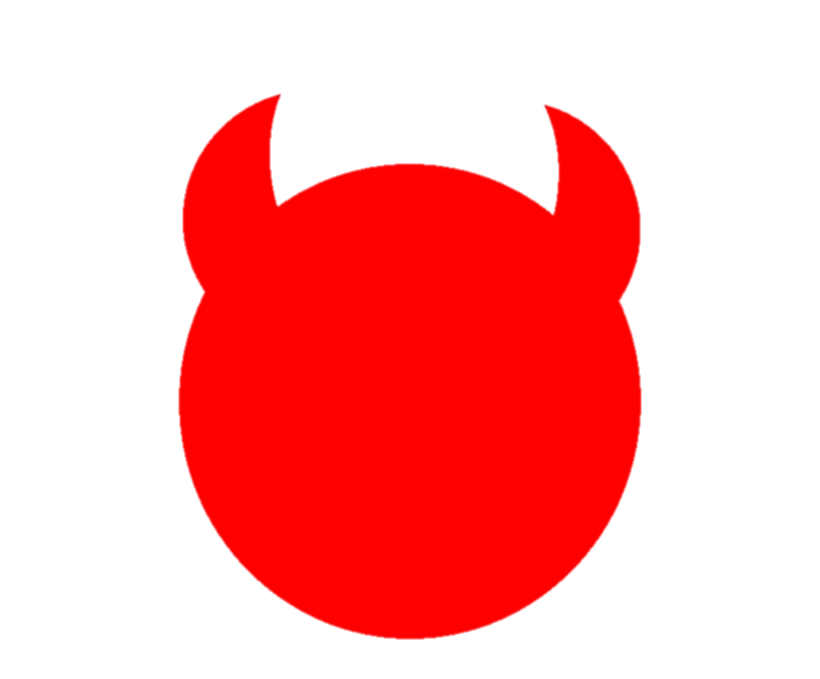 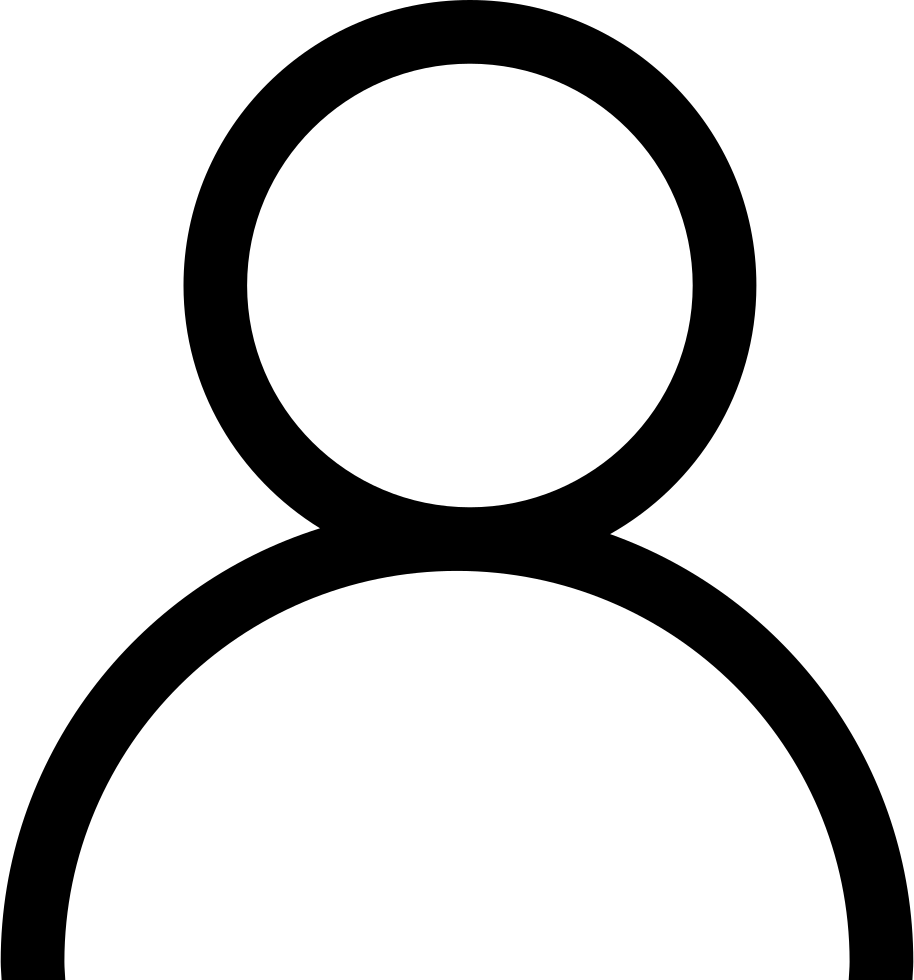 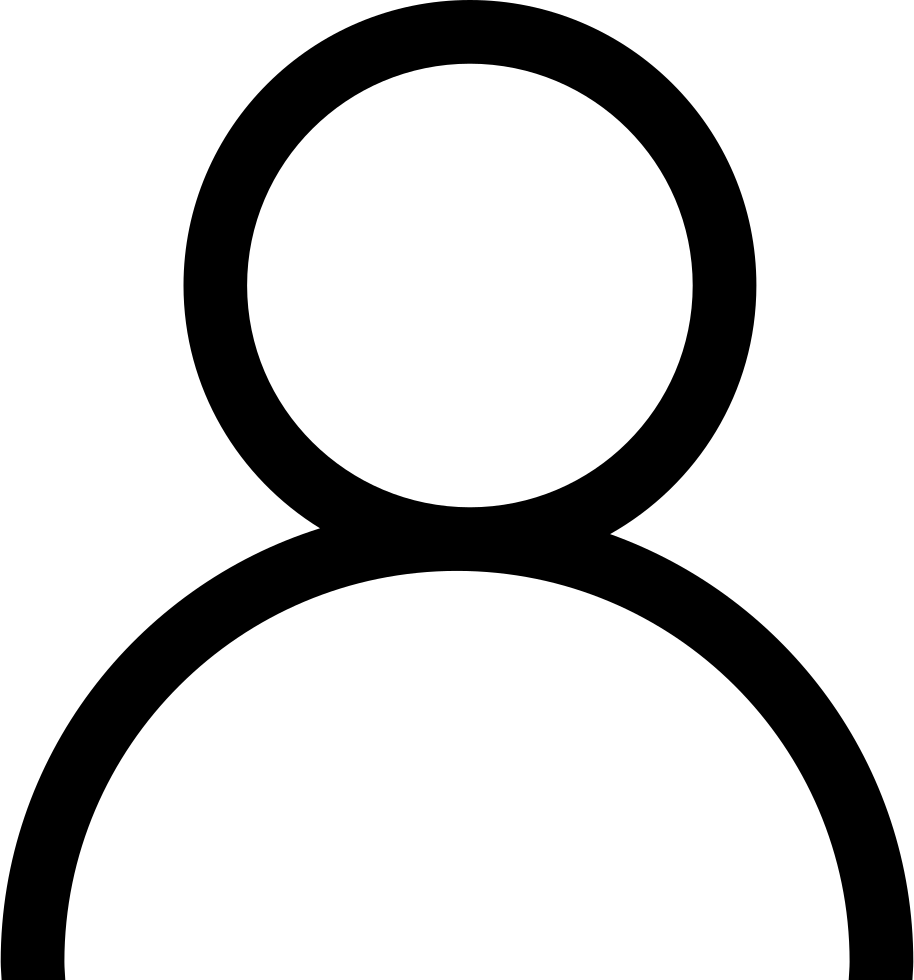 Bob
Alice
The adversary can download copies of the public key from the quantum internet.
RandomCircuitSig
???
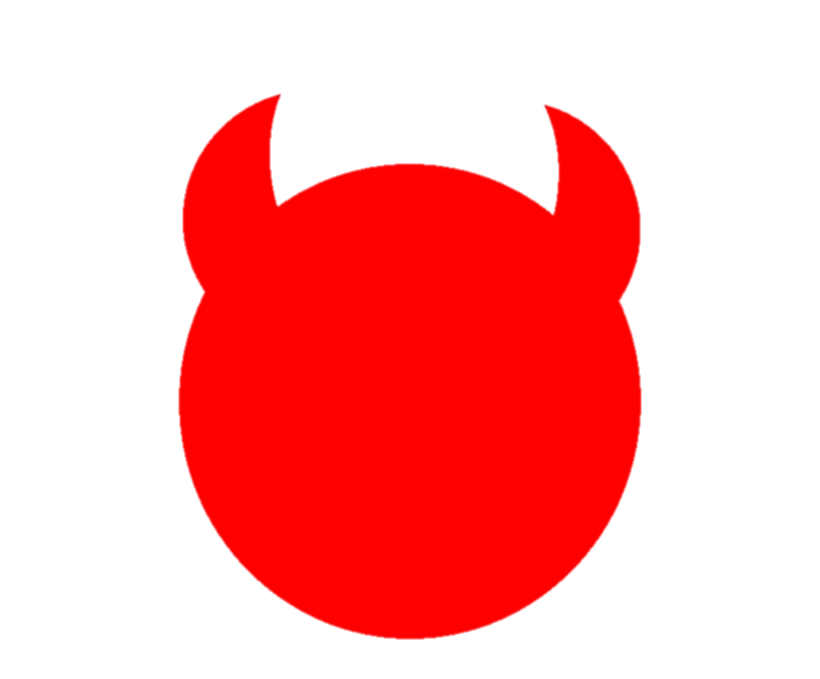 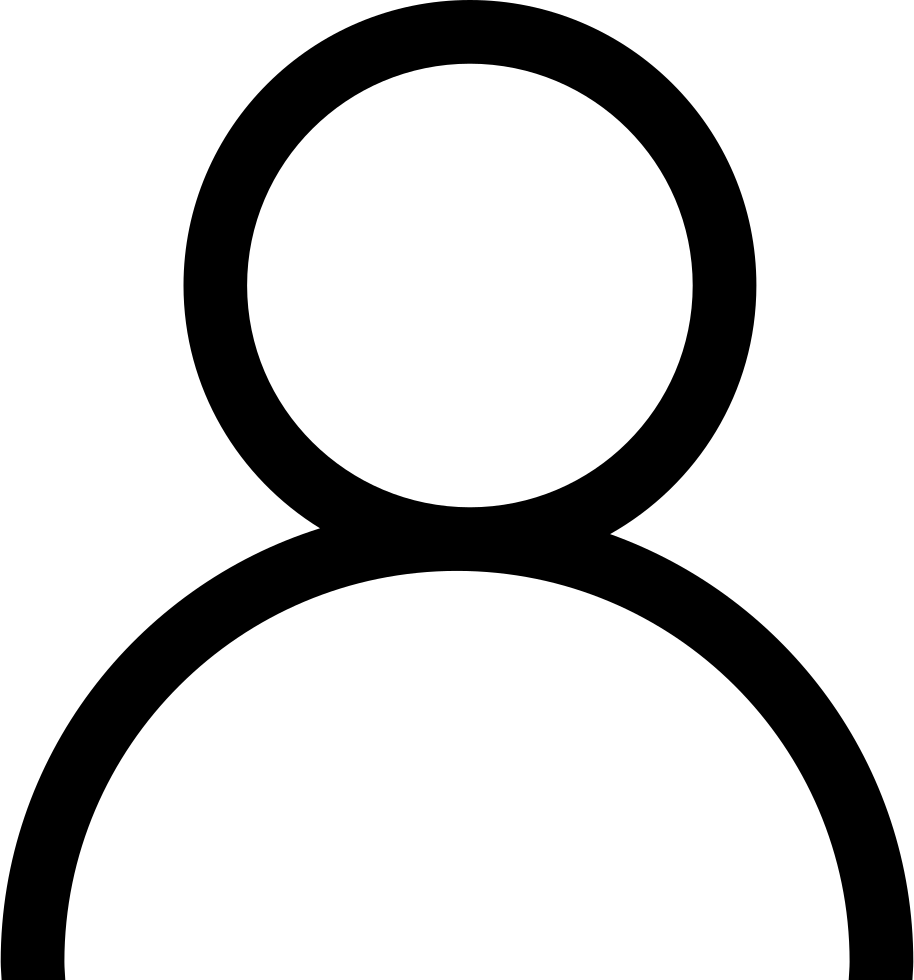 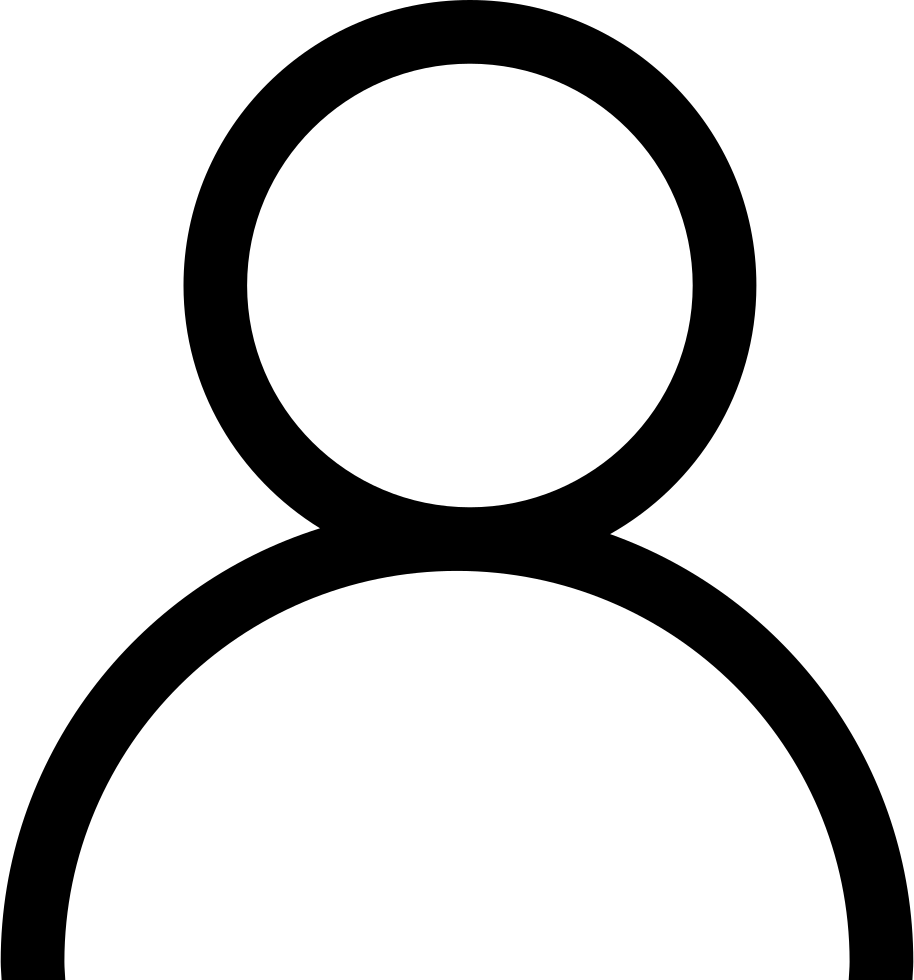 Bob
Alice
RandomCircuitSig
Under the Computational No-Learning Assumption, an adversary cannot efficiently produce a valid signature of the opposite bit.
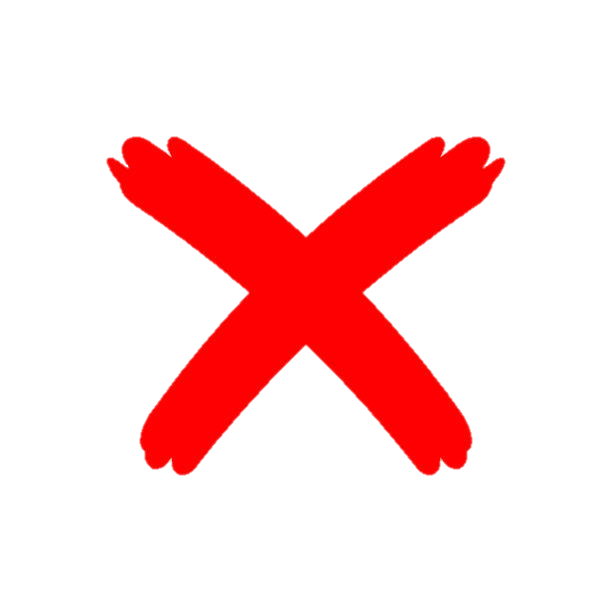 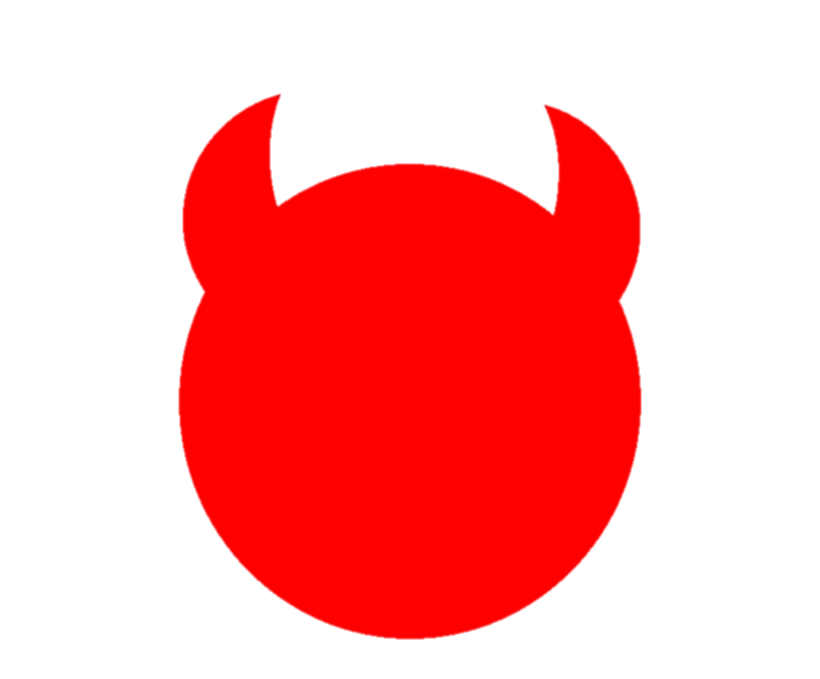 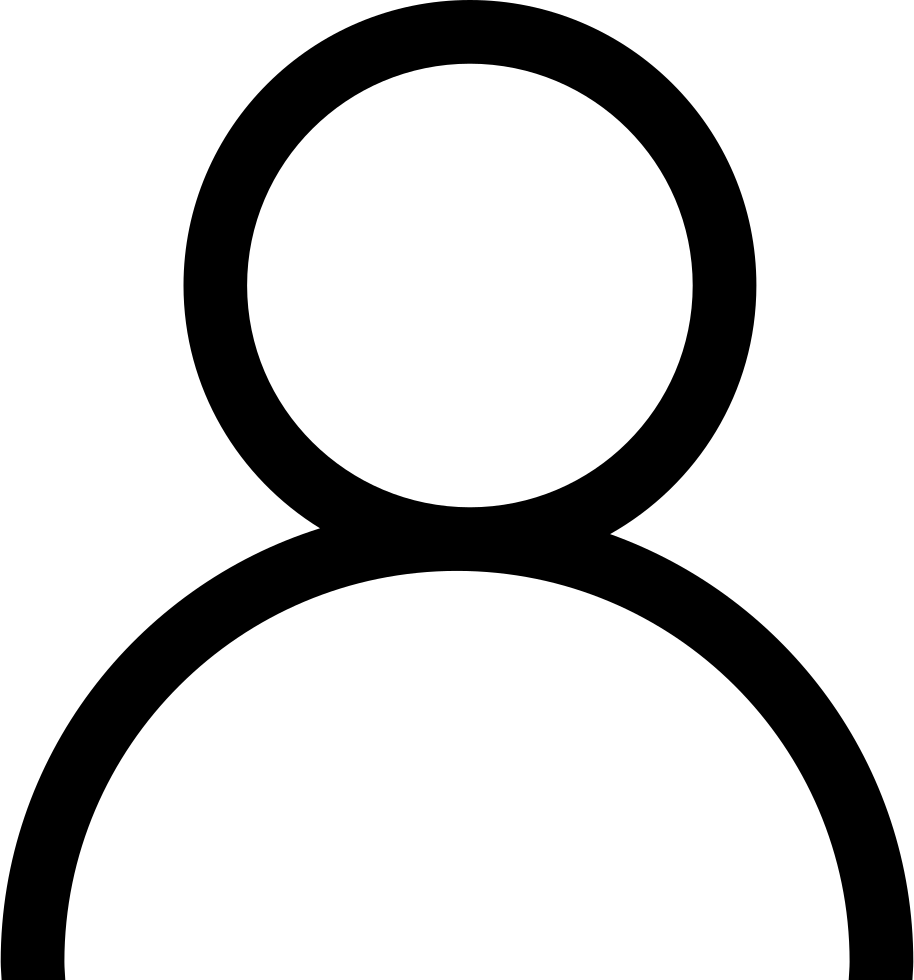 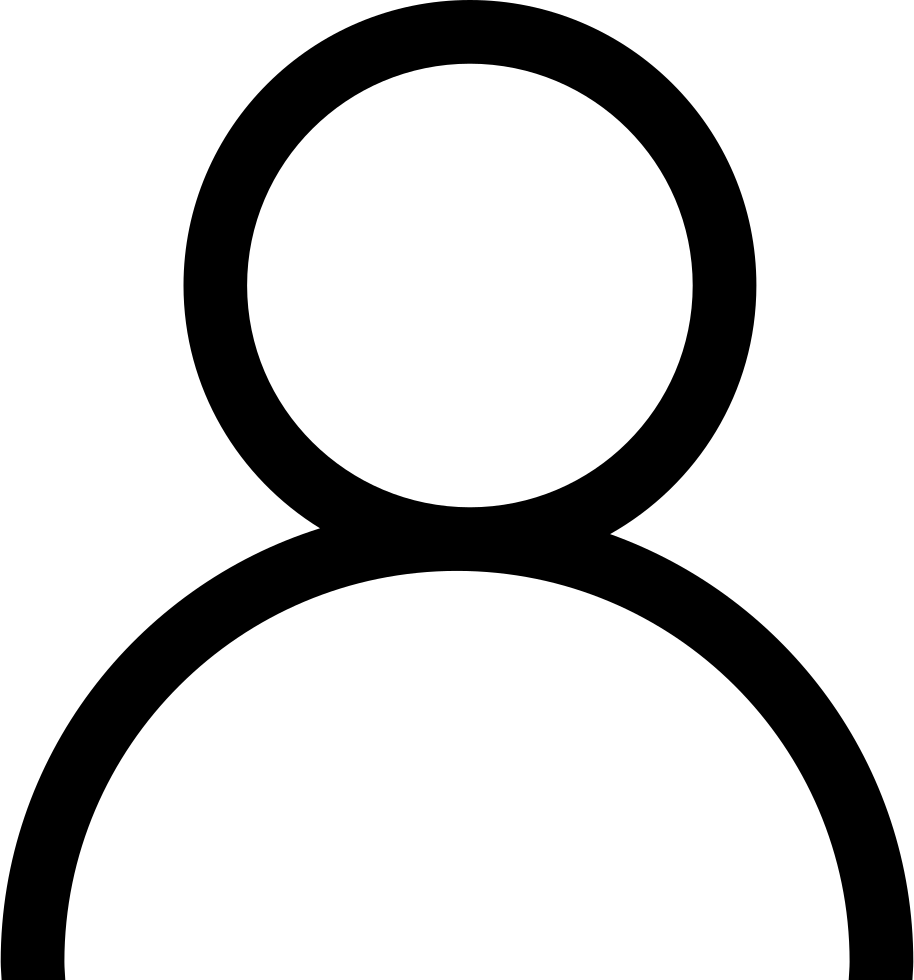 Bob
Alice
RandomCircuitSig
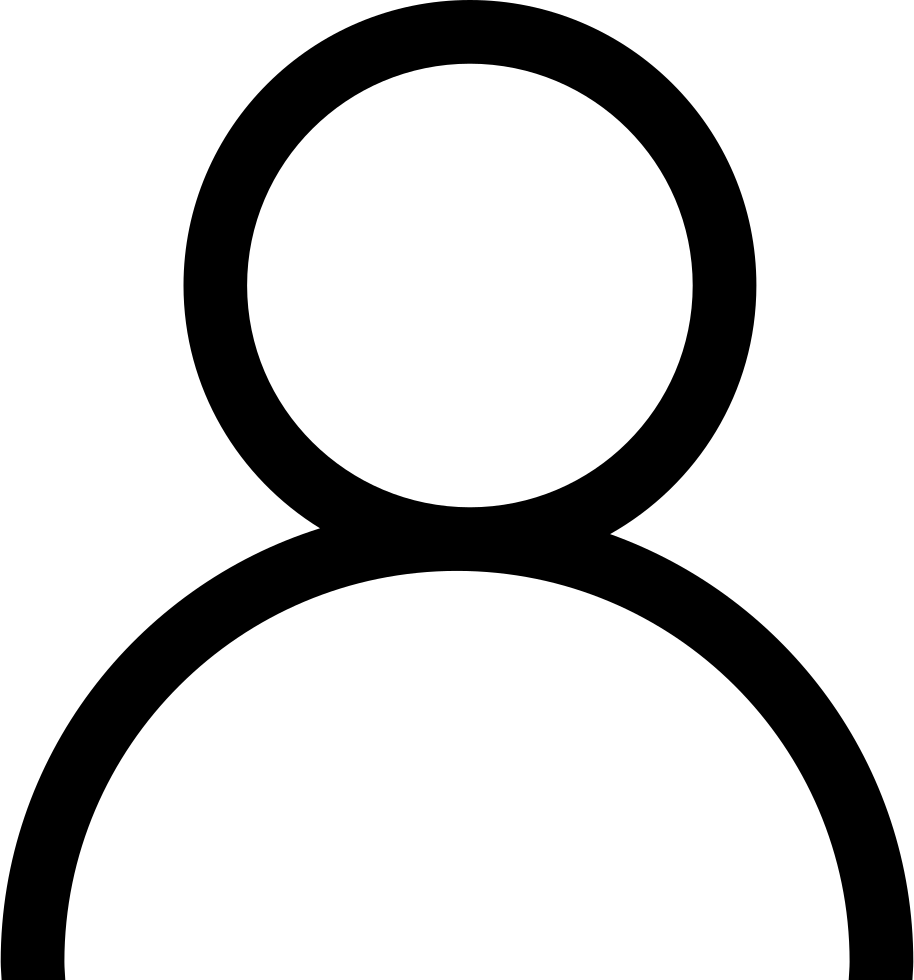 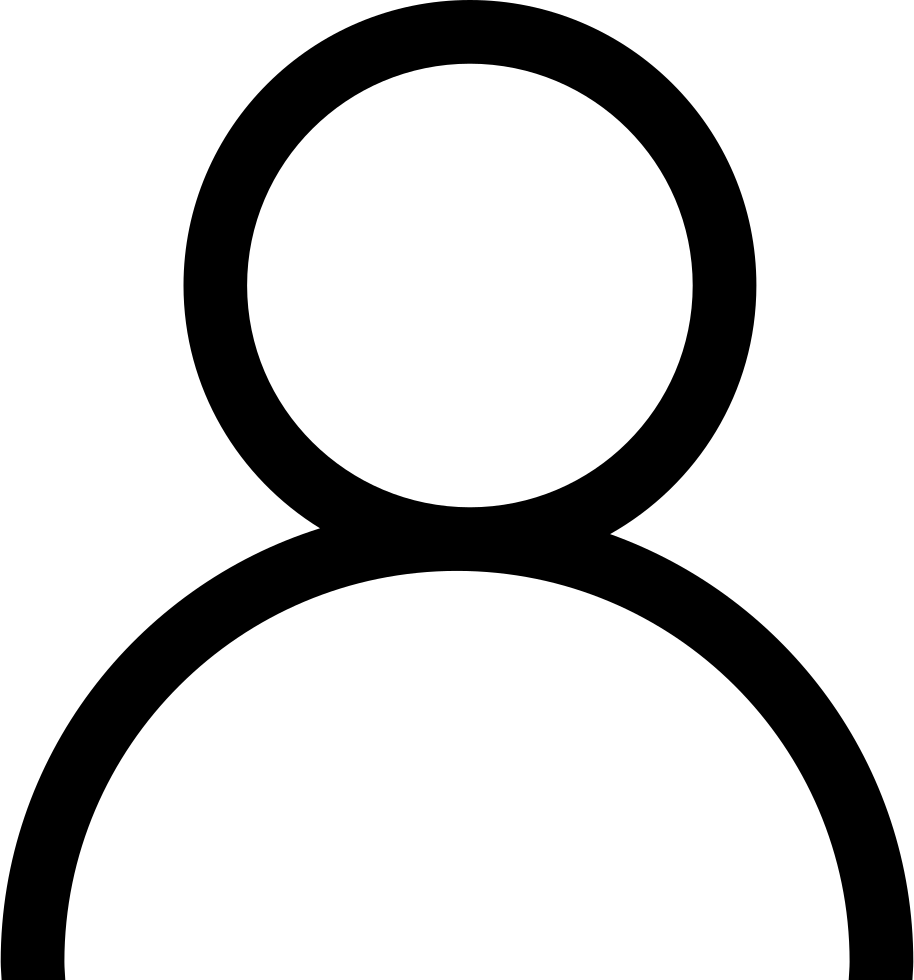 Bob
Alice
RandomCircuitSig
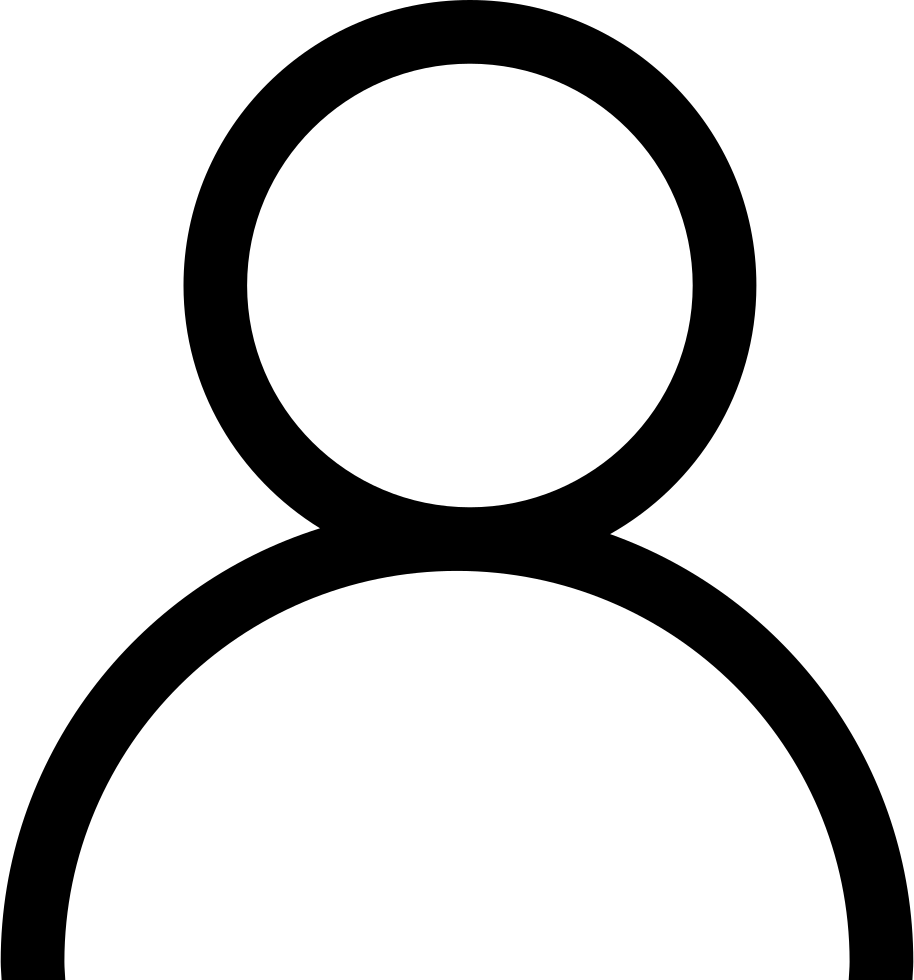 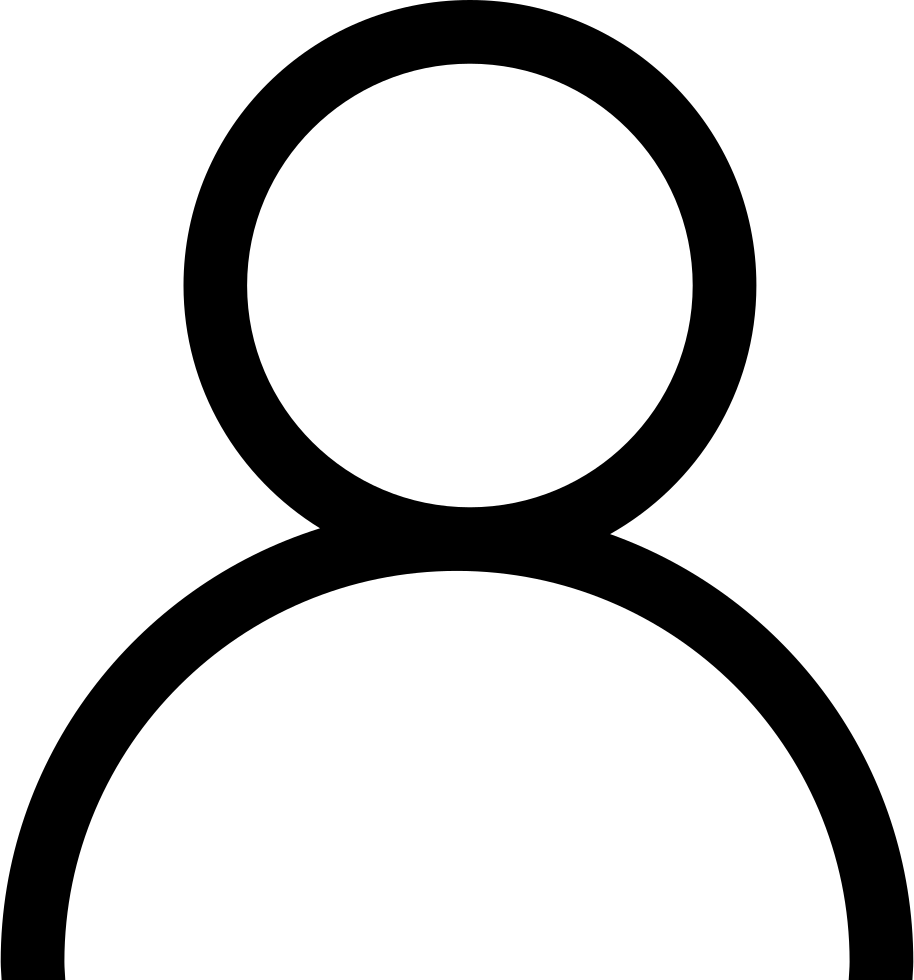 ?
Bob
Alice
If the verification procedure passes, then Bob can trustthat the message/signature pair came from Alice.
RandomCircuitSig
RandomCircuitSig is an adaptation of  a protocol by Morimae and Yamakawa (2022), itself a quantum generalization of the famous 1979 Lamport digital signature scheme in classical cryptography.
In classical cryptography, secure (classical) signatures are equivalent to existence of one-way functions. In particular, if P = NP, then any classical signature scheme is broken.

The security of the quantum signature scheme appears to be on firmer ground: even if P = NP, the scheme should still be secure!
RandomCircuitSig
Lamport’s signature scheme and RandomCircuitSig satisfy one-time security, meaning that Alice has to generate a new public key each time she wants to sign a new message.
In classical cryptography, Lamport signatures can be upgraded tomany-time security. It is open how to achieve this for quantum digital signatures (without relying on one-way functions). 

Mutreja, Coladangelo 2024: Many-time secure quantum signatures cannot be generically obtained from pseudorandom states.
Experimental quantum crypto?
Random circuit experiments have recently been in vogue, starting with Google’s quantum supremacy experiment in 2019.
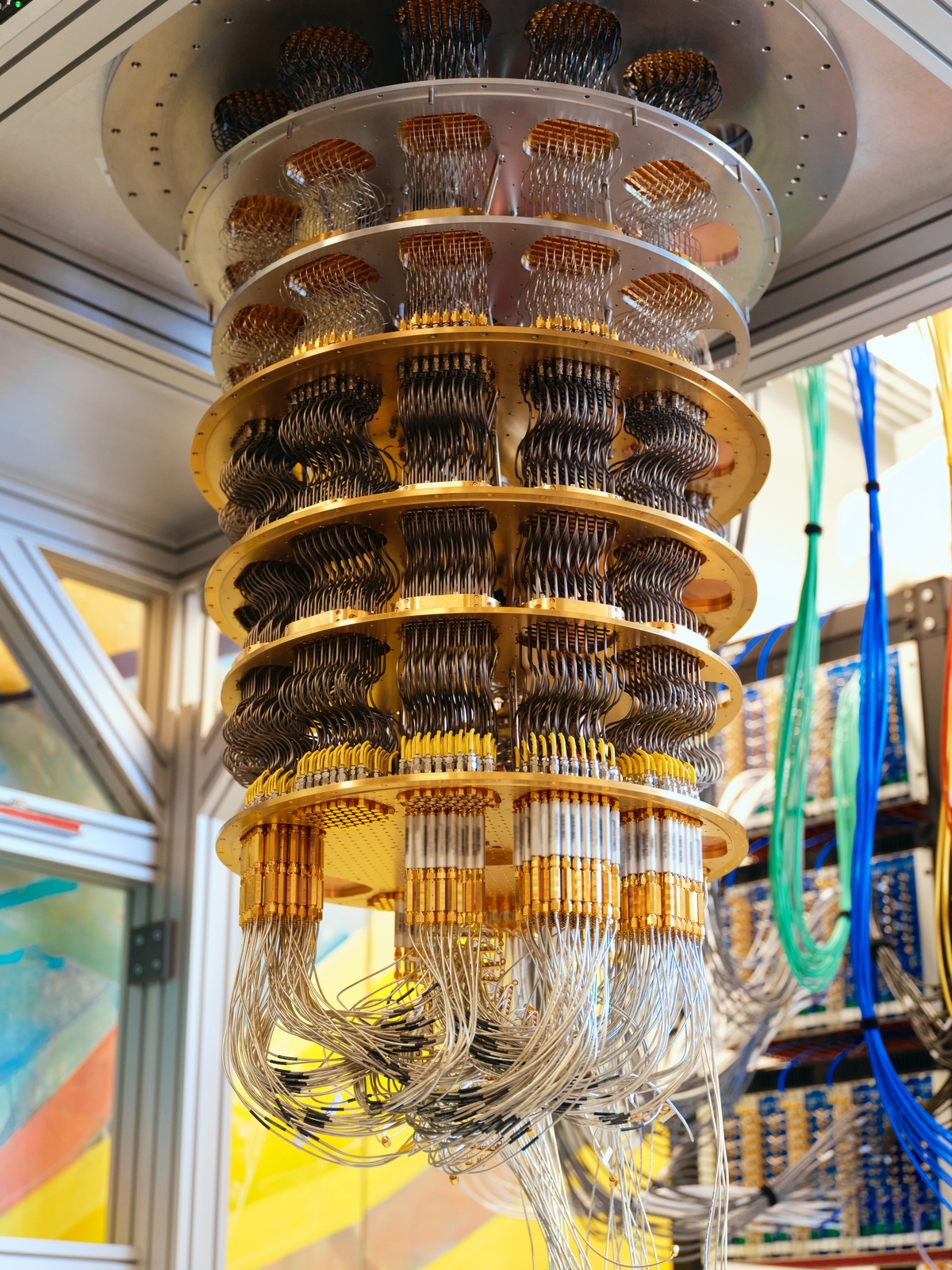 A major open question: find a computational task that 
Exhibits quantum advantage
Can be implemented on a NISQ computer
Is useful (besides being a supremacy experiment)
Experimental quantum crypto?
Scott Aaronson was the first to propose a (provably) useful application of random circuit sampling: generating certifiable random numbers.
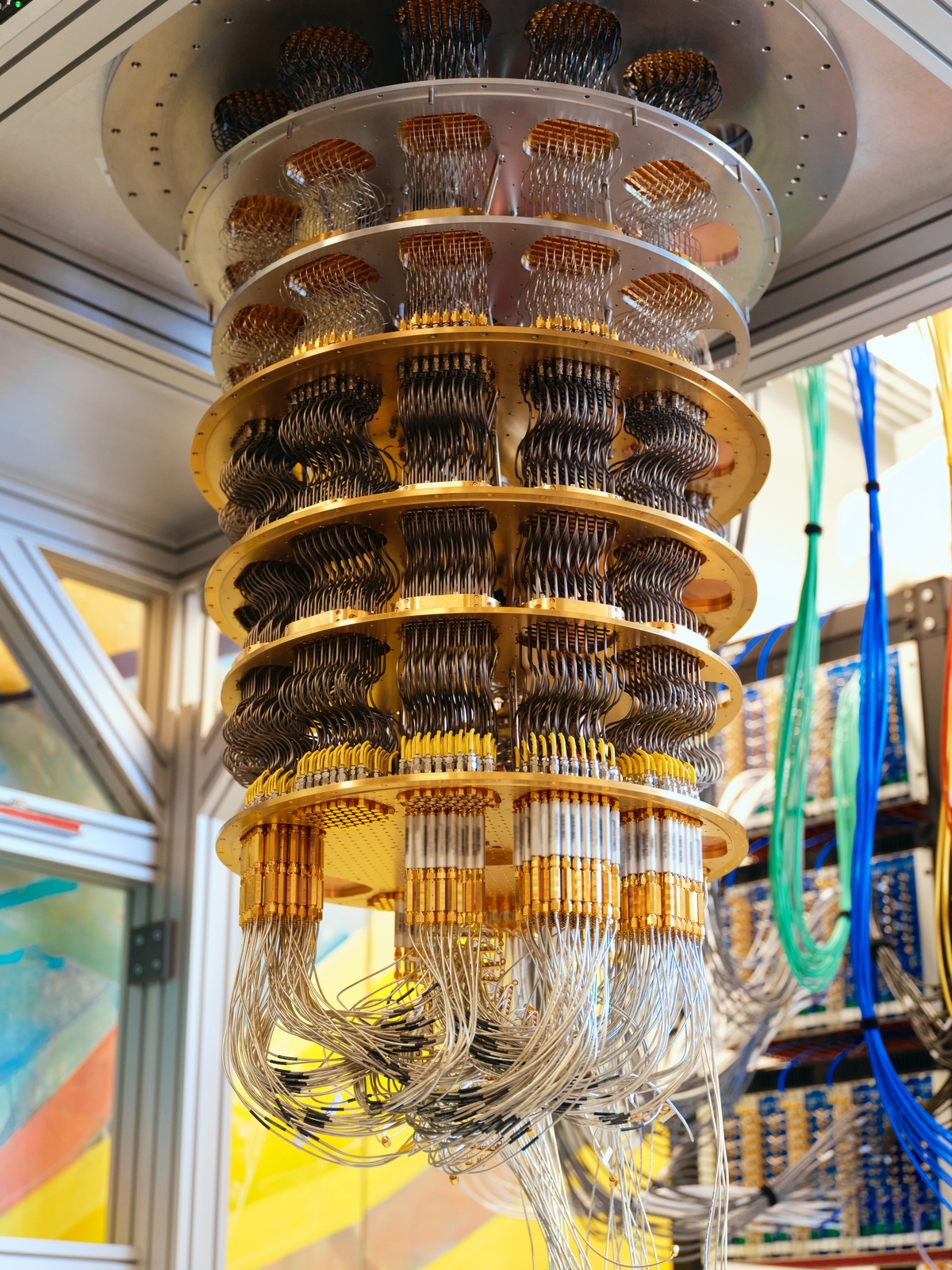 However, a major drawback of his proposal is that, while the random number generation is efficient, certifying the randomness requires exponential-time classical resources.
RandomCircuitSig suggests an intriguing possibility: a near-term demonstration of quantum cryptographic advantage.
What about noise?
RandomCircuitSig
Even if there is no adversary, Bob’s verification may fail with high probability!
What about noise?
Threshold Repetition of RandomCircuitSig
What about noise?
Threshold Repetition of RandomCircuitSig
An experimental proposal?
(If this is too much to ask for, then can simulate the 2 parties on a single chip, for starters)
Ingredients:
Two noisy quantum computers (called “Alice” and “Bob”)
A quantum network
Under the hood: Alice and Bob are really performing a distributed version of randomized benchmarking: Alice generates random circuit states, Bob uncomputes them and checks how often they end up all zeroes.
An experimental proposal?
An experimental proposal?
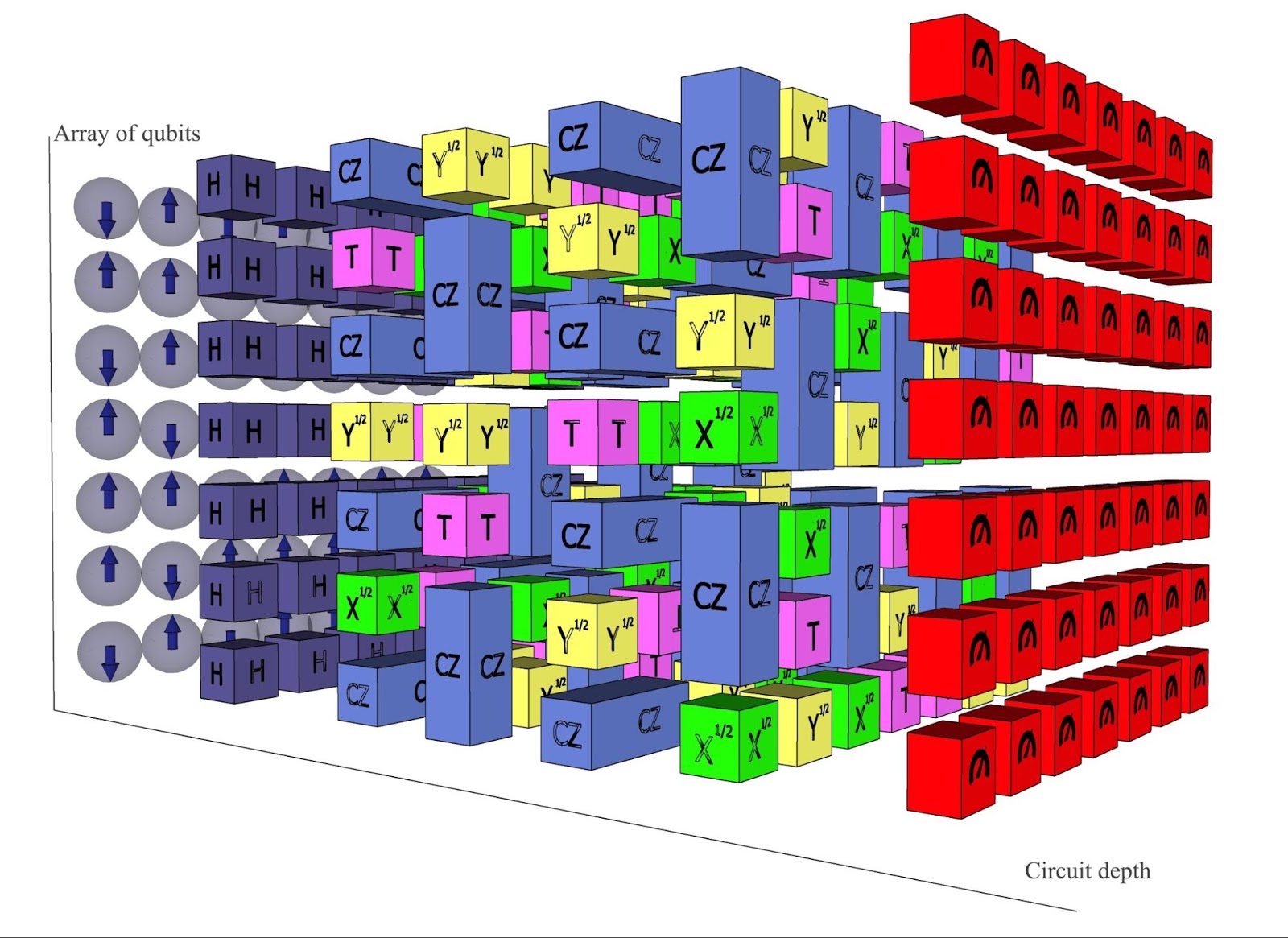 Summary
The output states of random quantum circuits has been a topic of major interest lately (quantum supremacy, information scrambling, connections to quantum gravity, quantum learning, etc). 

Nontrivial algorithms for learning shallow-depth quantum circuits.On the other hand, deep(er) random circuits appear to be very difficult to learn.
We use the hardness of learning random circuits to construct secure quantum cryptosystems, whose security does not rely on existence of one-way functions.
Summary
Functionalities and primitives obtained: 
Private-key quantum money
Bit commitments
Secure multi-party computation
Zero-knowledge protocols
One-time digital signatures
Look, ma --  No one-way functions!
Basing these functionalities on random circuits yields the possibility of NISQ demonstration of quantum cryptographic advantage.
Next steps
Theory: What other functionalities can be obtained from hardness of learning random circuits? 

What about other quantum learning assumptions? How do different assumptions compare with each other?

Can we find more theoretical evidence for hardness? Can we come up with better learning algorithms?
Experiment: Implement these functionalities on a NISQ device! Is it possible to avoid using a quantum internet?
Thank You!